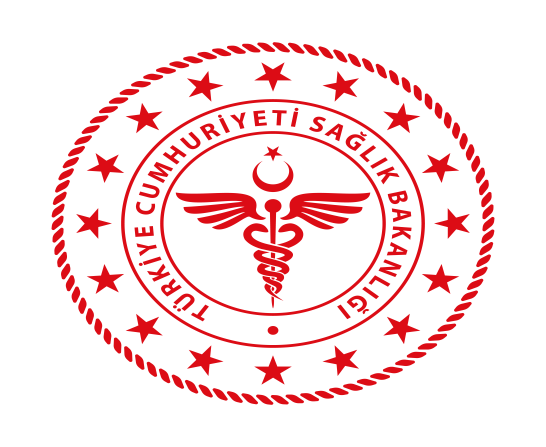 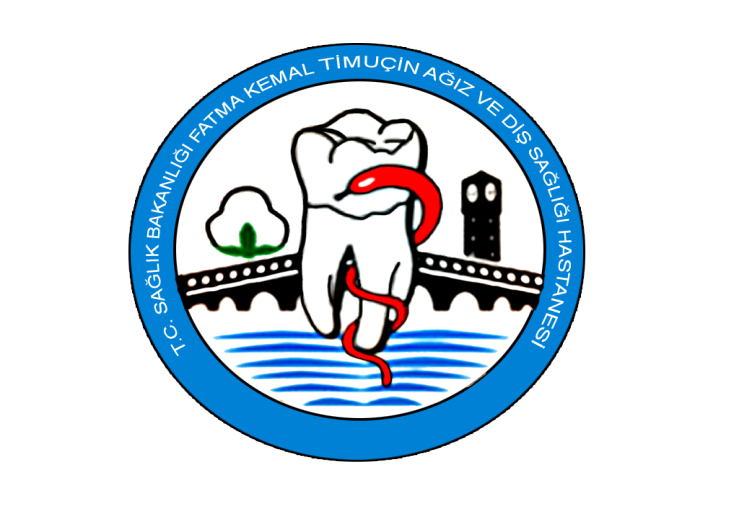 Fatma Kemal Timuçin Ağız ve Diş Sağlığı Hastanesi

Bilgi Güvenliği ve Farkındalık
Eğitimi
2019
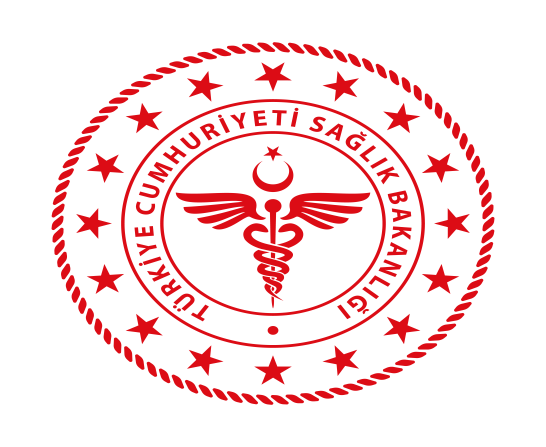 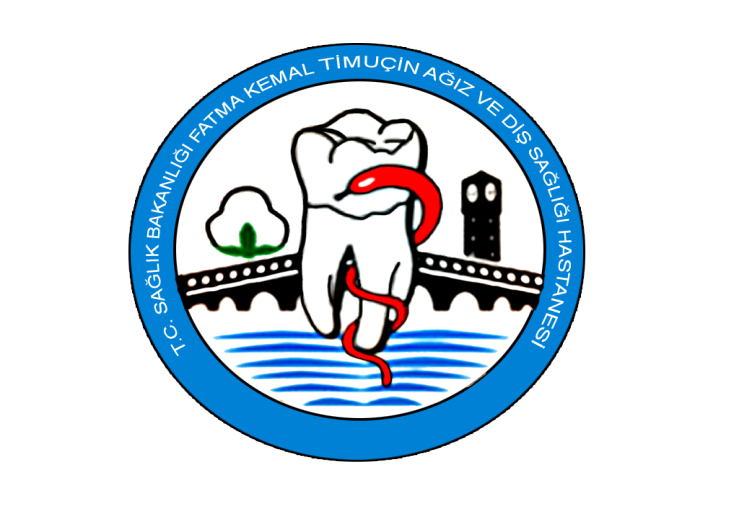 BİLGİ NEDİR
Değerli olan ve gerekli hallerde, uygun şekilde kullanılması gereken varlıktır.
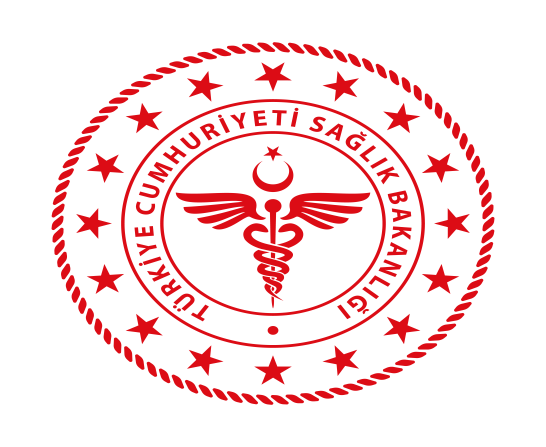 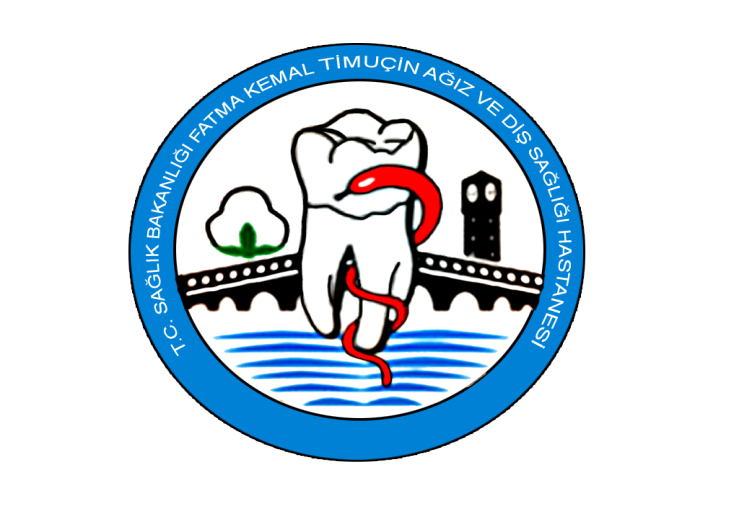 Kurumsal Bilgiler:
İnsan
Sunucular
Bilgisayarlar
E-Posta
Web Sayfası
Müşteri-Personel Bilgileri
Raporlar
Planlar
İhale Dökümanları
Kişisel Bilgiler
TC Kimlik Numarası
Kredi Kartı Bilgileri
Parolalar
Adres
Telefo
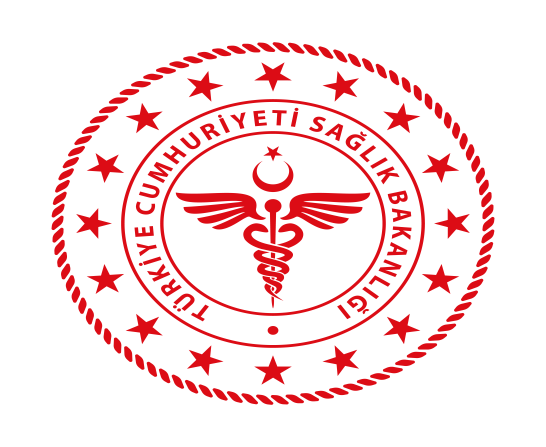 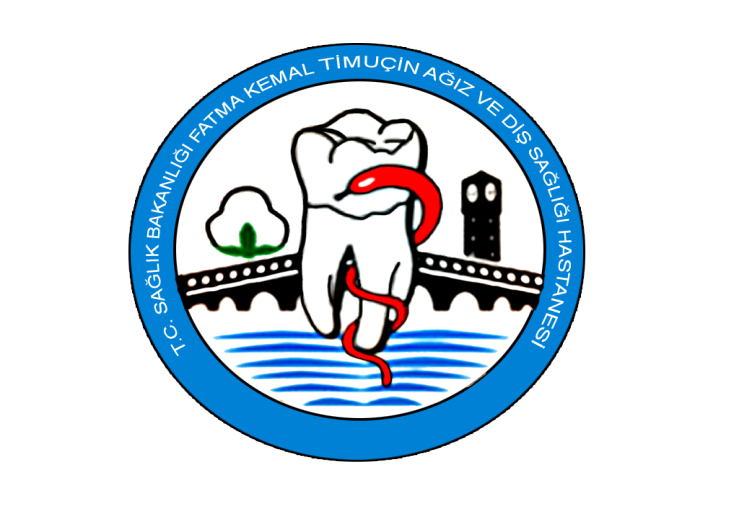 BİLGİ GÜVENLİĞİ NEDİR
Bir varlık türü olarak bilginin izinsiz veya yetkisiz bir biçimde erişim, kullanım, değiştirilme, ifşa edilme, ortadan kaldırılma, el değiştirme ve hasar verilmesini önlemek.
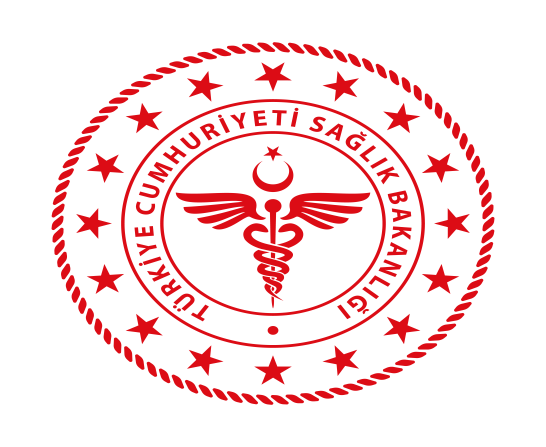 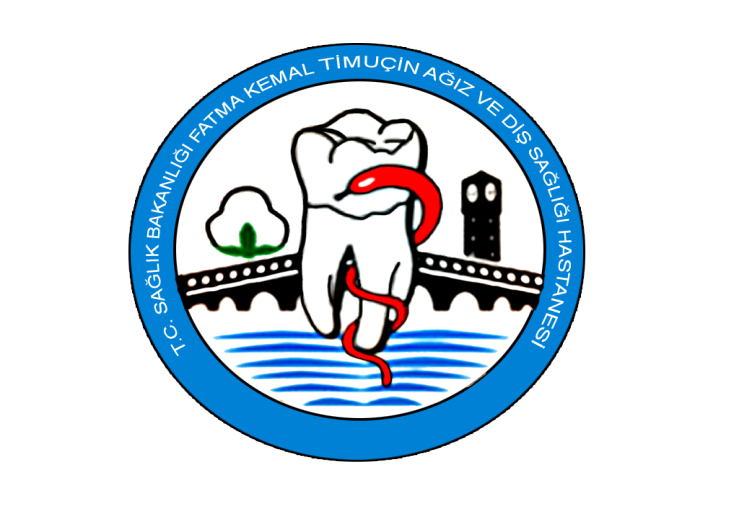 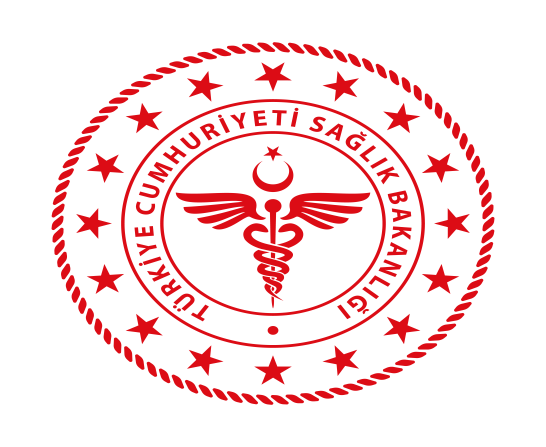 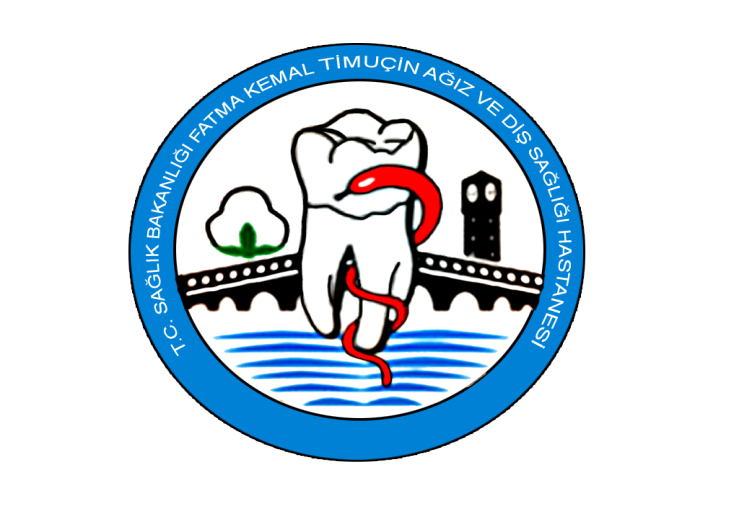 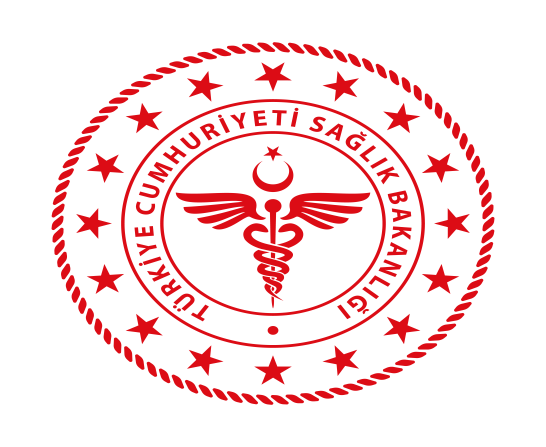 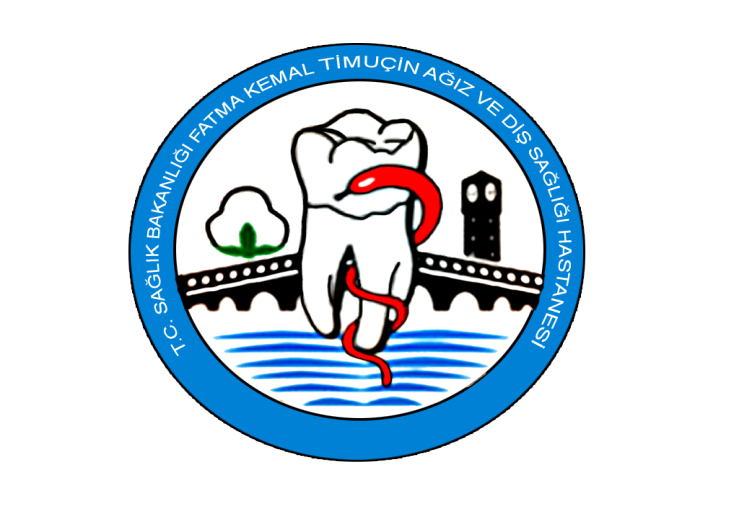 Bilginin Bulunduğu Ortamlar
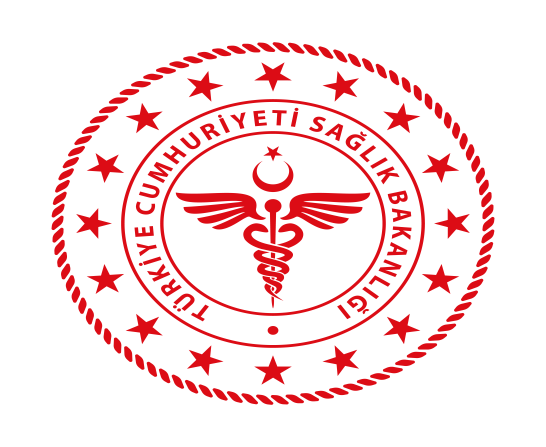 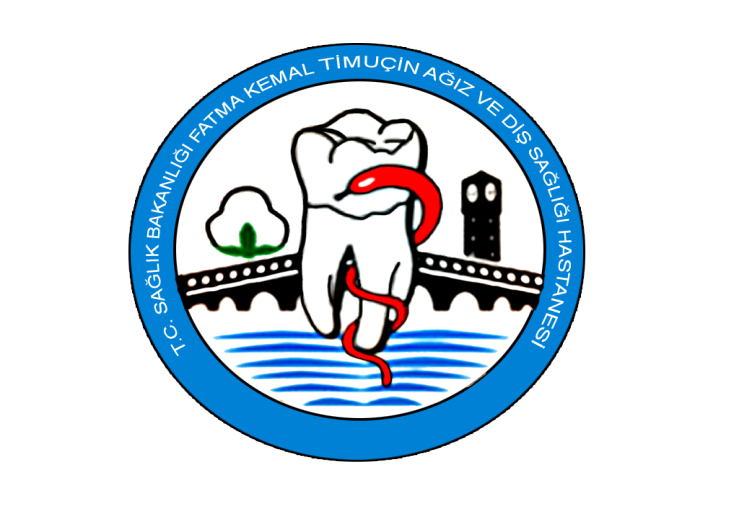 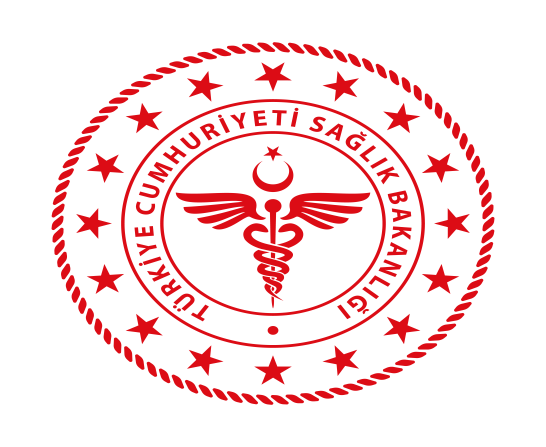 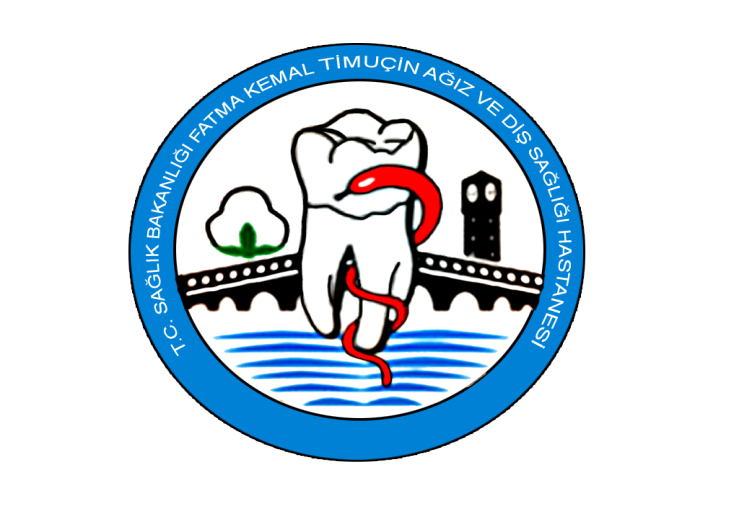 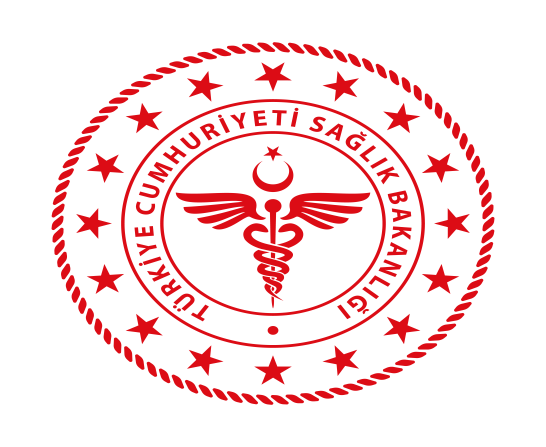 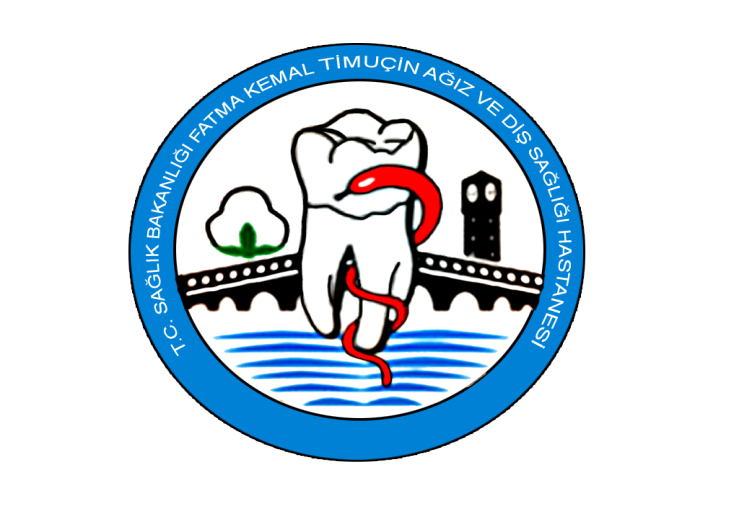 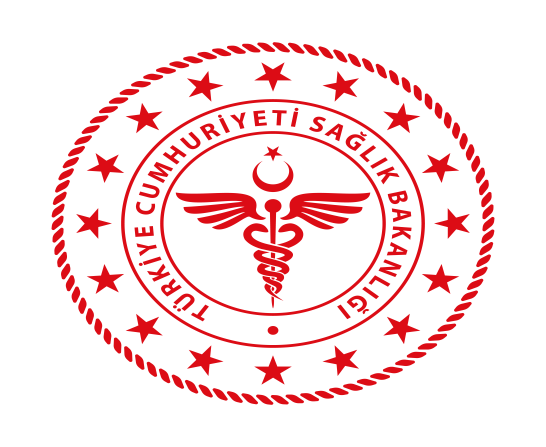 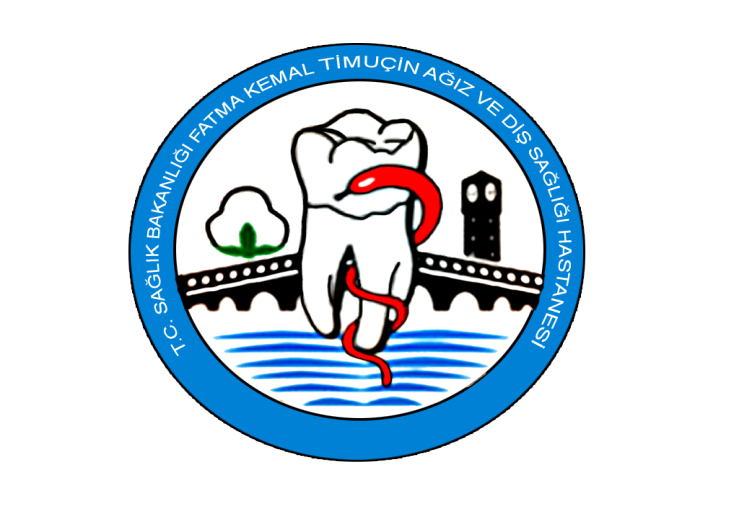 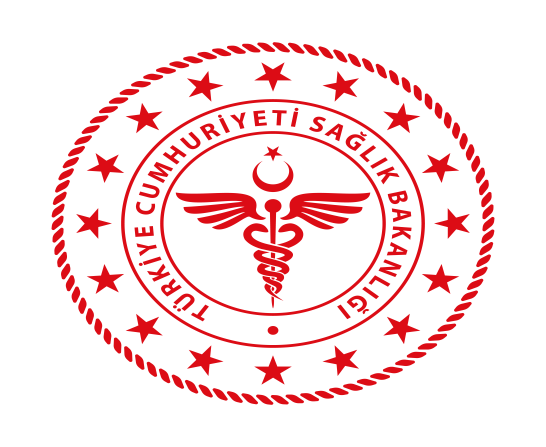 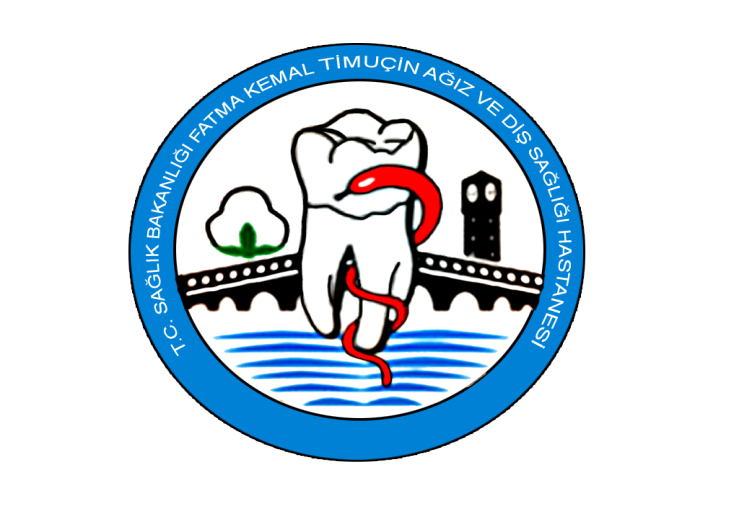 Tehditler
İç Tehditler
Dış Tehditler
Masum
Kötü Niyetli
Saldırgan
Eski Çalışan
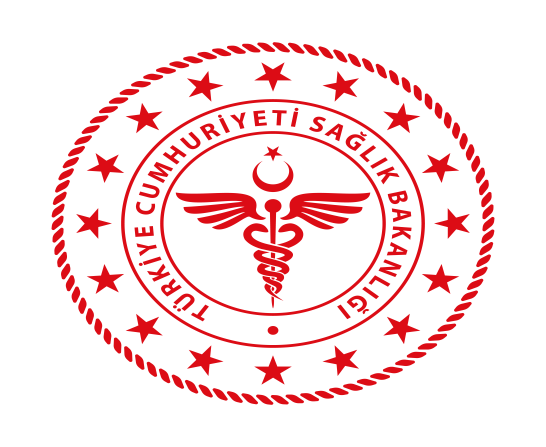 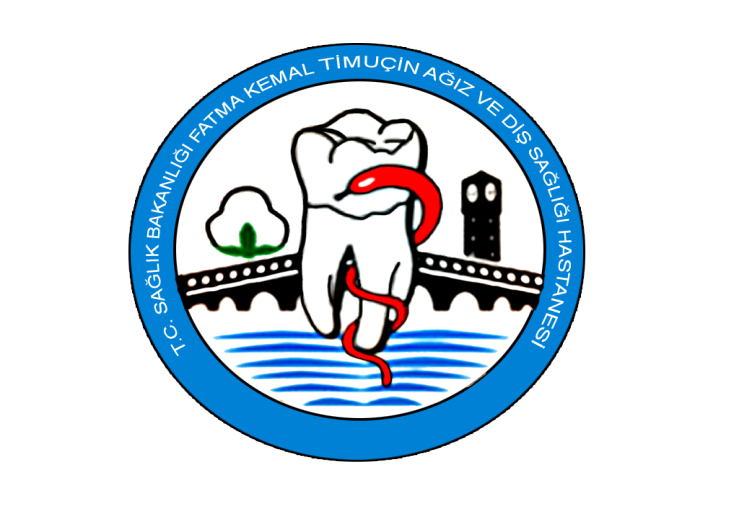 Yetersiz donanım kaynakları : Donanım kaynakları yetersiz ise veri işleme ve depolama kusurlu olarak işler.Bakımsız donanım üniteleri : Veri işleme süreci sorunlu olur ve verilerin bozulma ihtimali hatta yok olma ihtimali doğar.Bilinçsiz kullanıcılar: Yetkisiz ve bilgisi olmayan kullanıcılar, veri kayıplarına, veri hasarlarına neden olabilir ve dış tehlikelere kapı aralayabilir.Açıkları yamanmamış işletim sistemleri:  Sorunlu ve açıkları olan işletim sistemleri veri kaybına ve veri hasarına neden olabileceği gibi dış tehlikelere davetiye çıkarır.
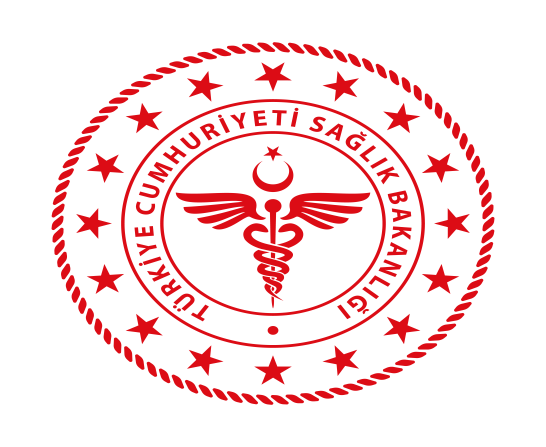 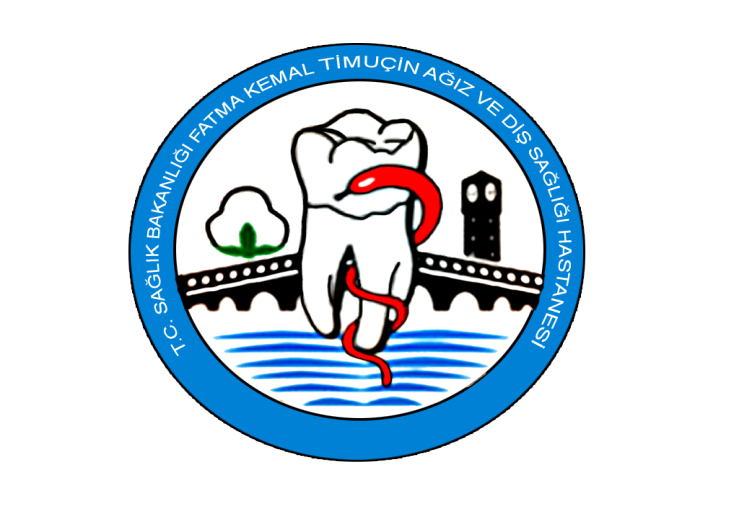 Bilişim korsanları: Bilgisayarınıza sızmak isteyen binlerce kişi bulunabilir. Hackerlar, dolandırıcılar, toplum mühendisleri, bilgi casuslarıZararlı yazılımlar: Bilişim korsanlarının işini kolaylaştıran, veri hasarına ve veri kaybına neden olan yazılımlardır. Virüs, truva atı, solucan, tuş dinleyici, bot ve buna benzer zararlı yazlımlar.Sahte sistemler: Bilişim korsanlarının bilgi hırsızlığında kullandığı sahte web sayfaları, sahte e-postalar, sahte programlar ve buna benzer sistemler
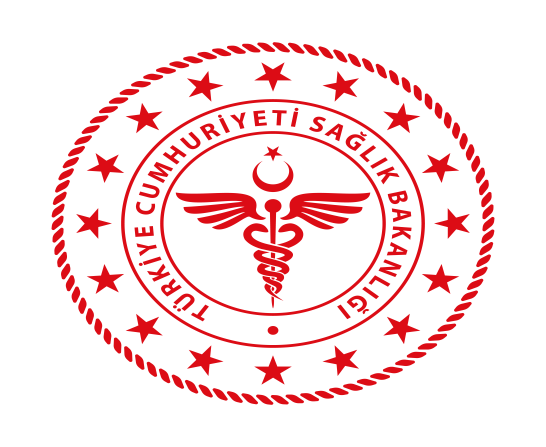 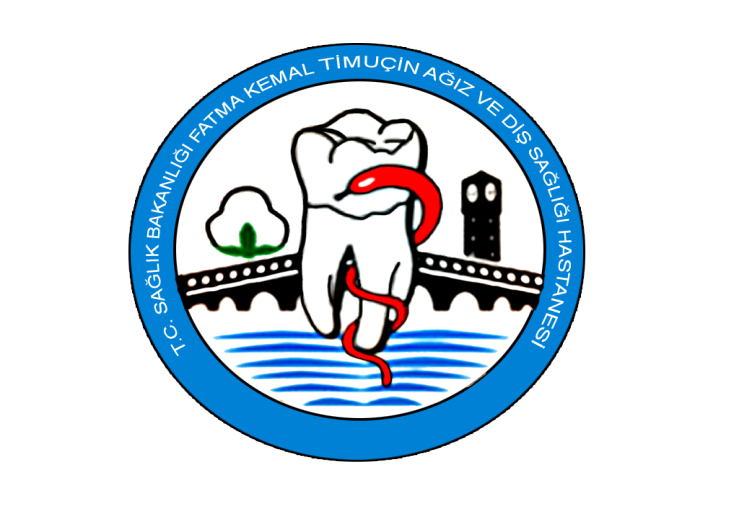 TEMİZ MASA 
TEMİZ EKRAN
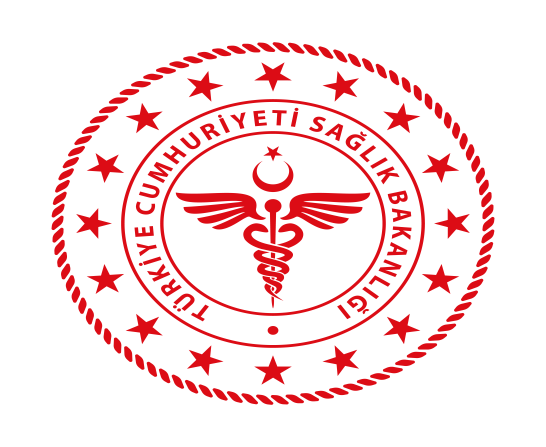 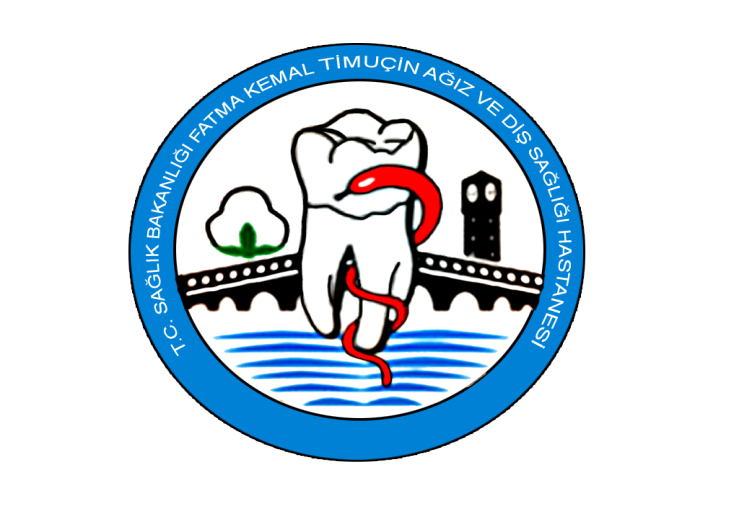 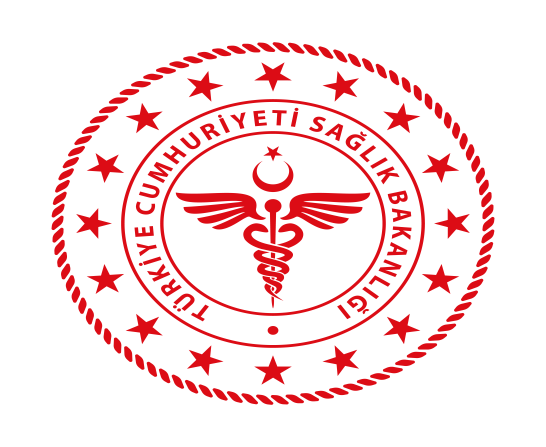 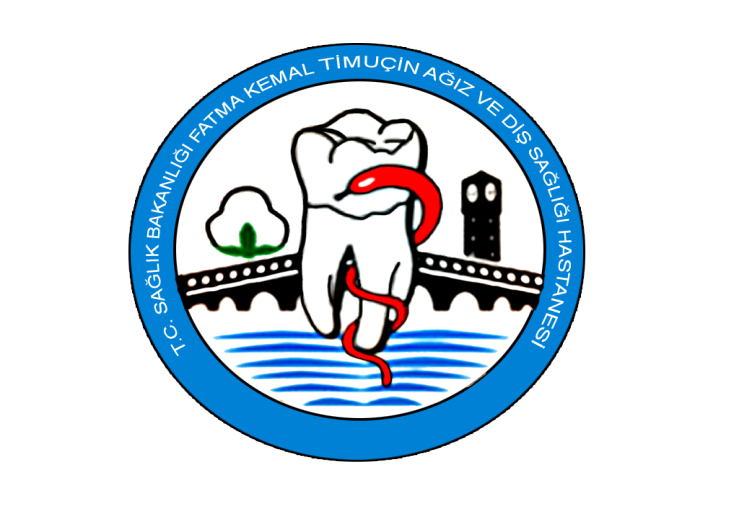 ŞİFRE GÜVENLİĞİ
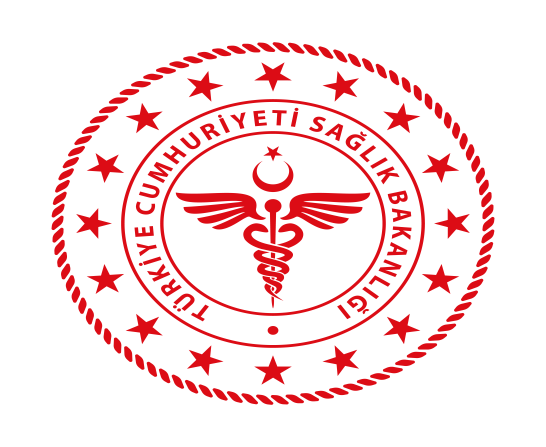 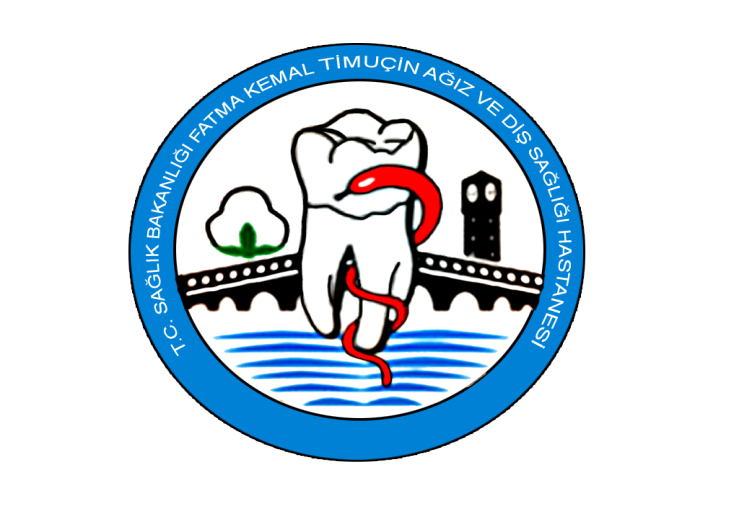 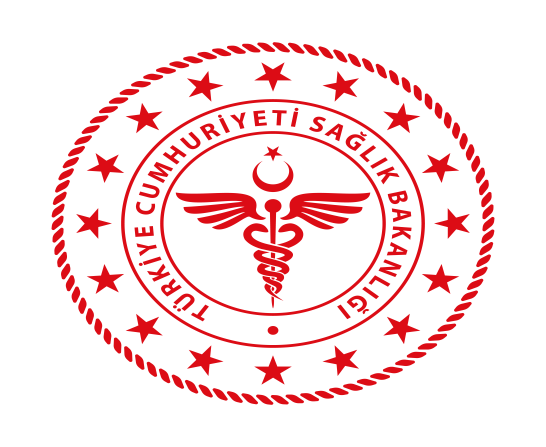 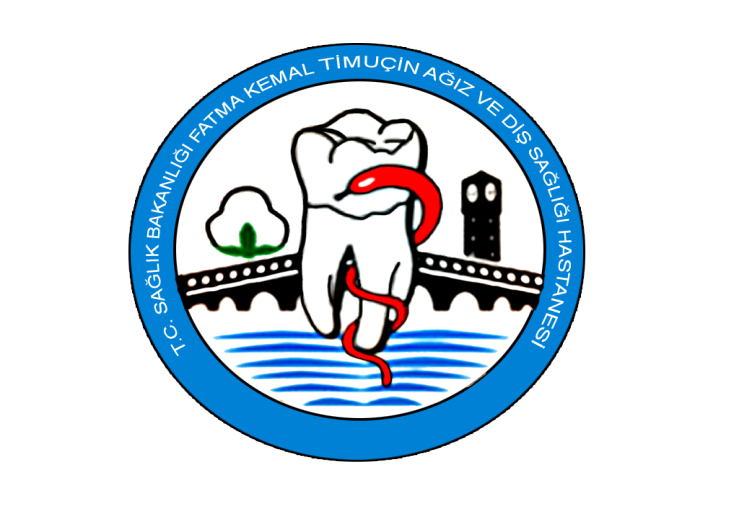 En az 8 karakterden oluşur.
Harflerin yanı sıra, rakam ve "?, @, !, #, %, +, -, *, %" gibi özel karakterler içerir.
Büyük ve küçük harfler bir arada kullanılır.
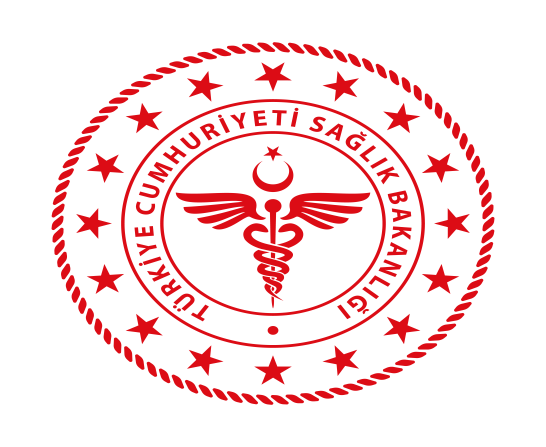 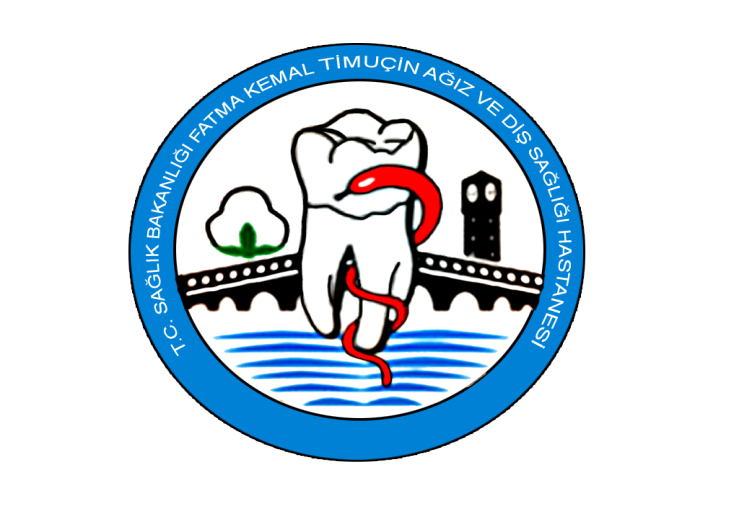 Cümlelerin baş harflerini birleştirebilirsiniz
Bir elin nesi var, iki elin sesi var. --> 1Env,2Esv.
10 Yılda 15 milyon genç yarattık her yaştan. --> 10Y15mgyhy.
Cümleleri olduğu gibi parola yapabilirsiniz
Dikkat!Yolda3KişiVar.
OtobüsümKızılay'dan17:30'daKalkar.
Bir cümledeki sadece sesli ya da sadece sessiz harfleri kullanabilirsiniz
"Örnek 1 Parola Veriyorum." cümlesinden yola çıkarak "rnk1PrlVryrm." elde edilebilir
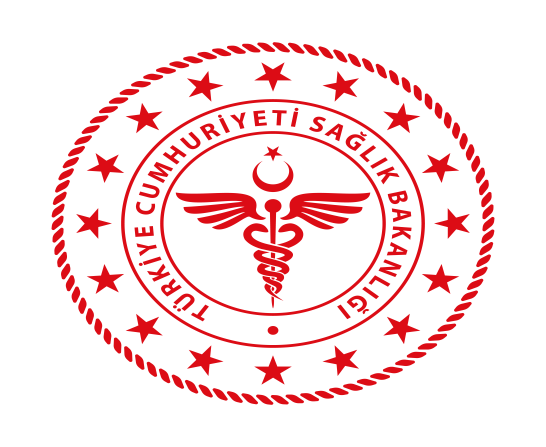 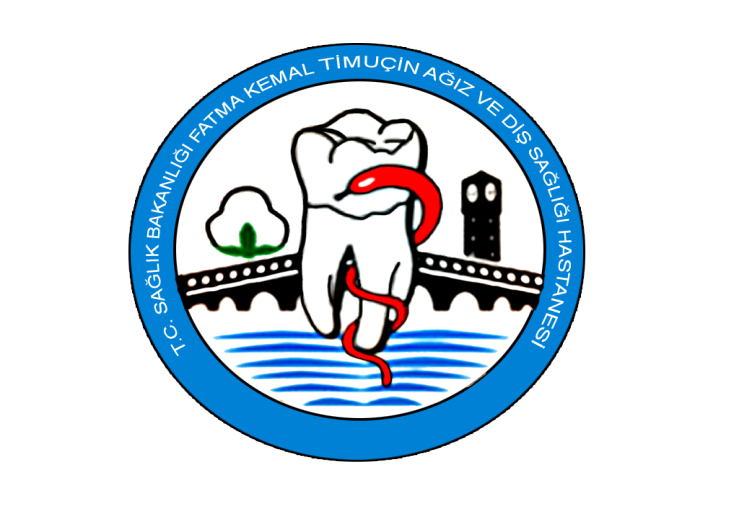 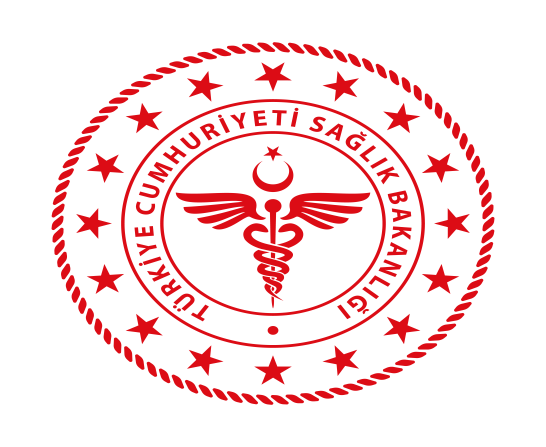 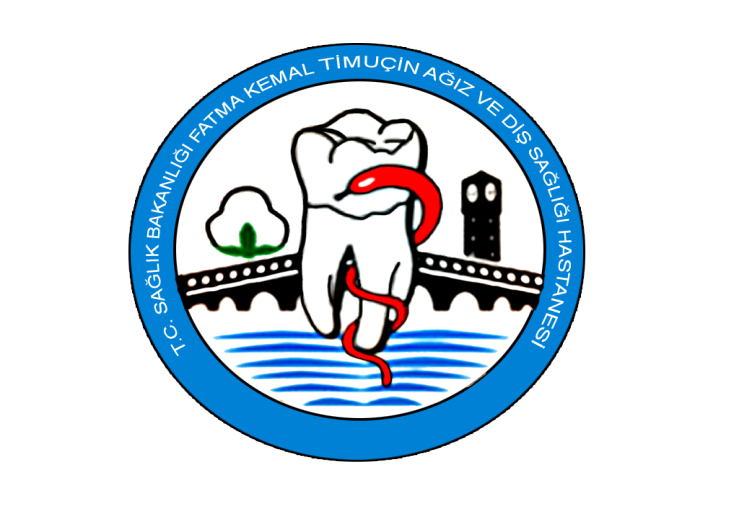 Benzer harf ve rakamları birbirlerinin yerine kullana bilirsiniz.
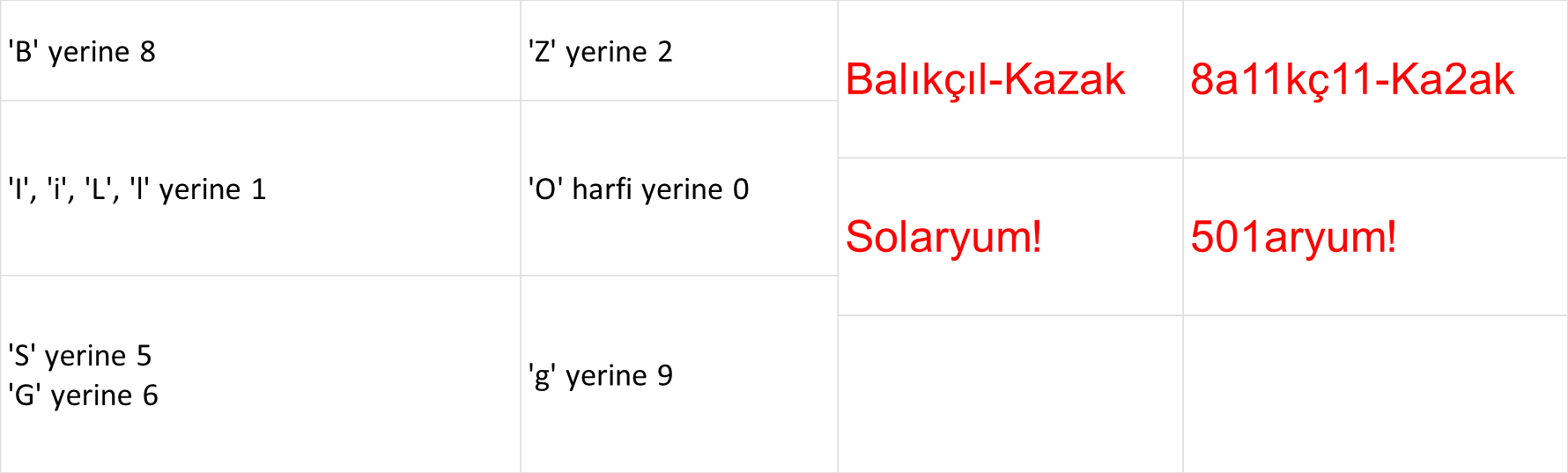 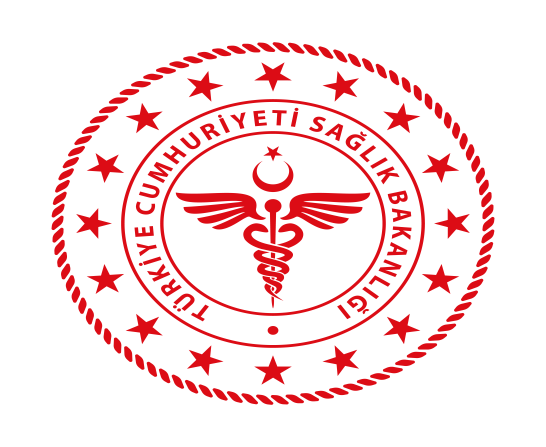 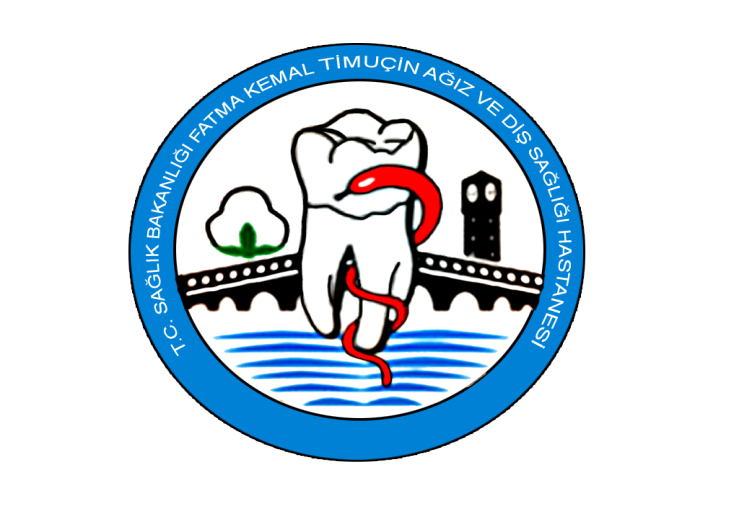 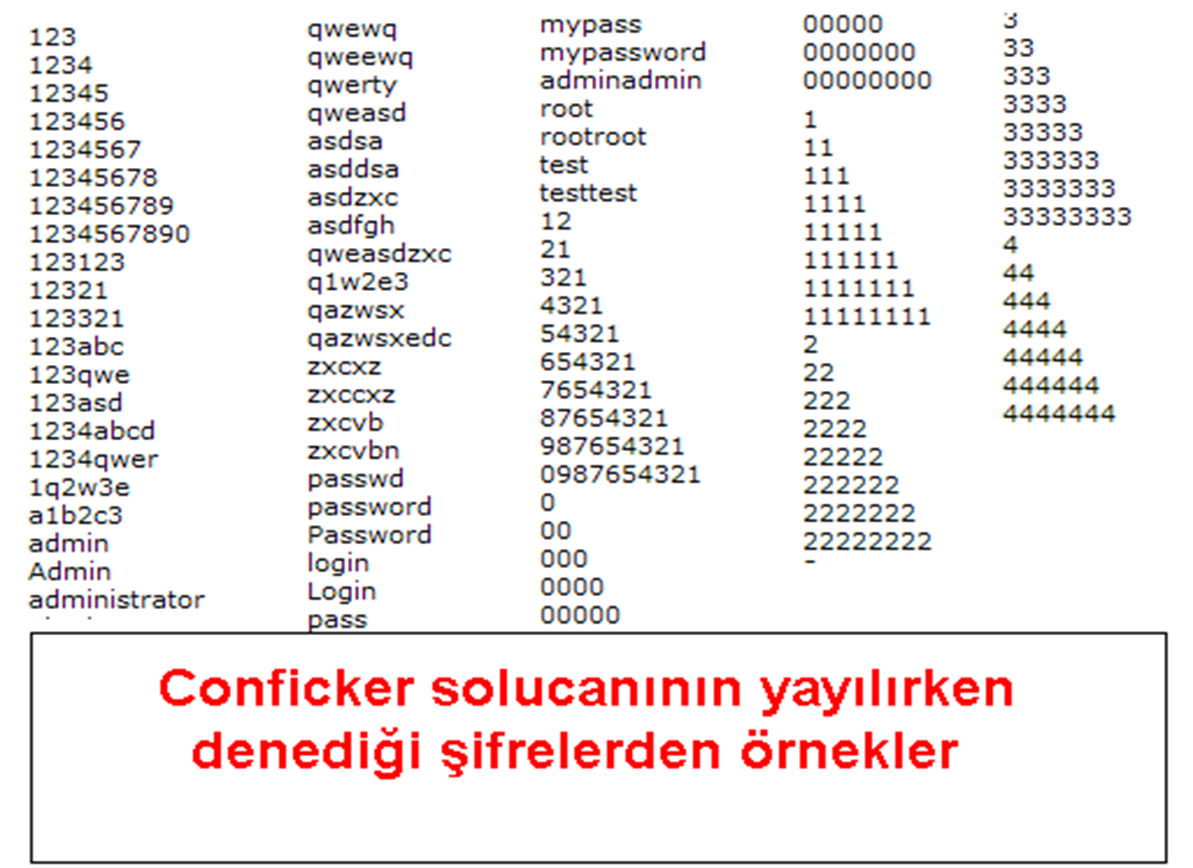 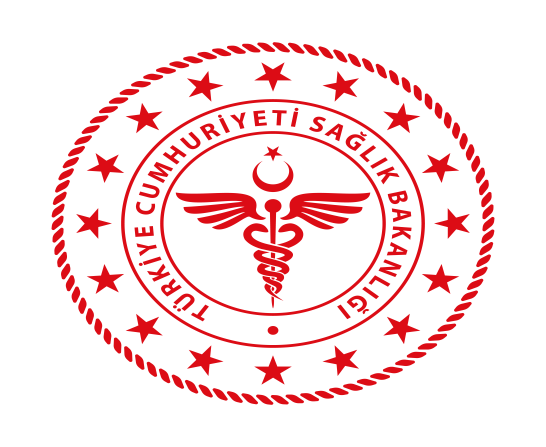 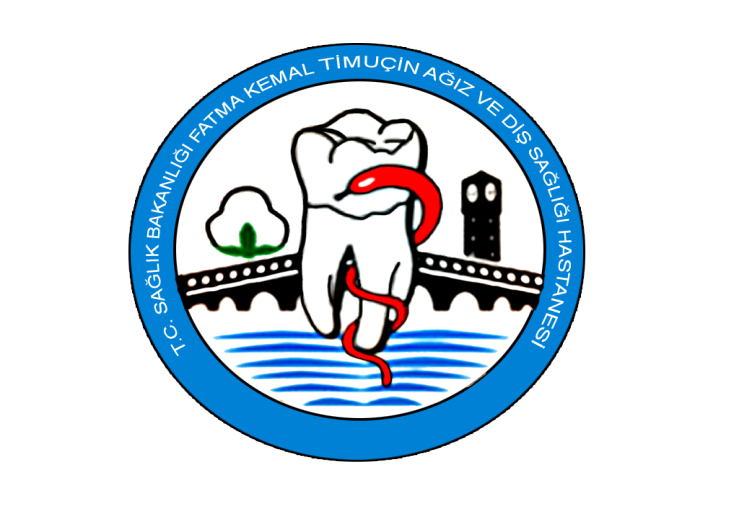 E-POSTA GÜVENLİĞİ
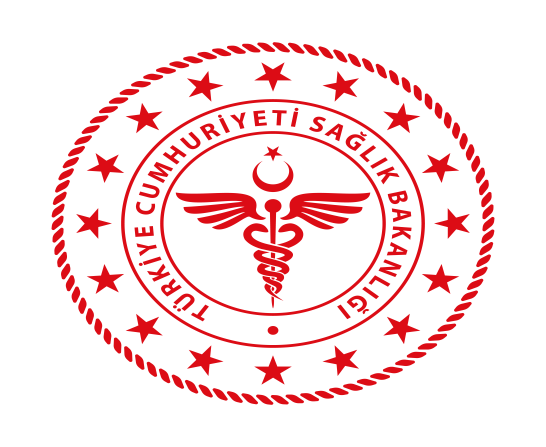 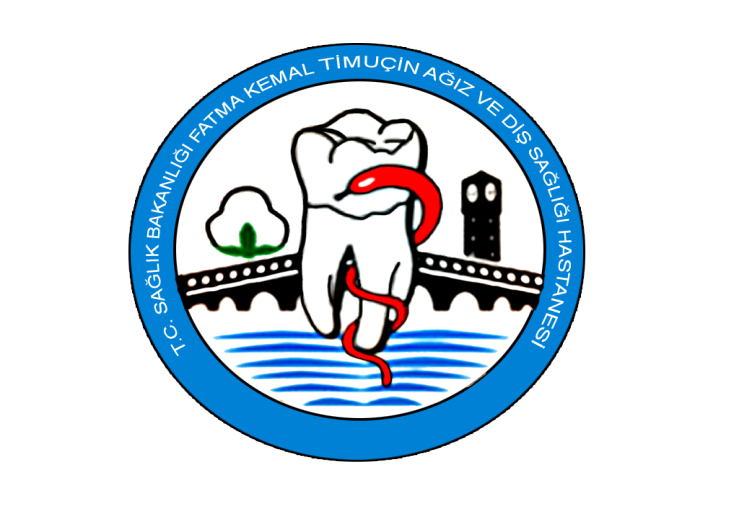 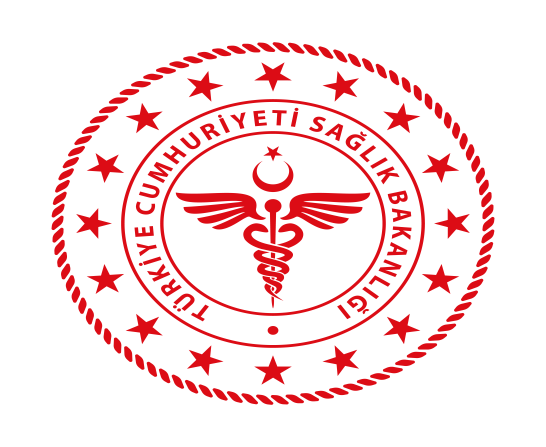 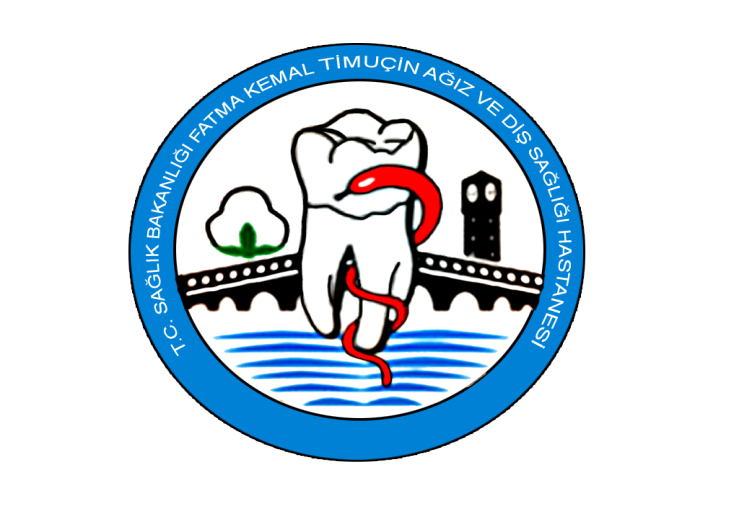 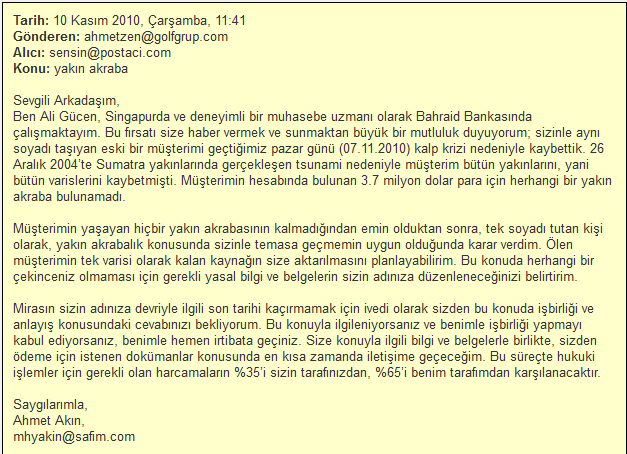 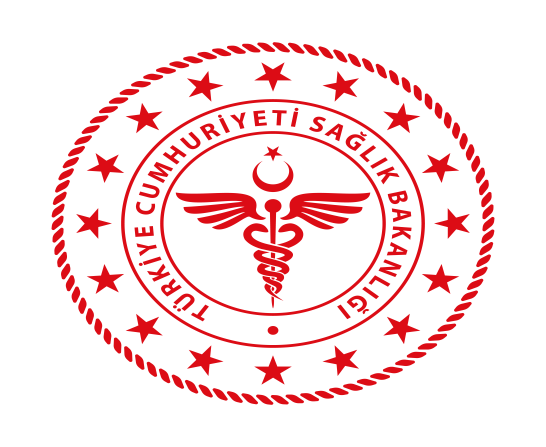 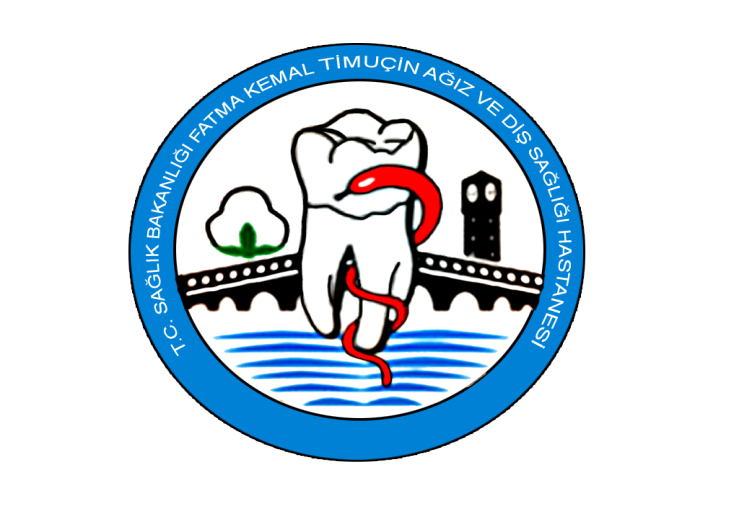 E-postanın zayıf yanları
“Gönderen” (mesajın kimden geldiğini belirten) kısmında farklı bir isim yazıyor.
Mesajın içeriğinde kişinin ismi ile imza kısmındaki isim tutmuyor.
İmza kısmındaki eposta adresi farklı. 

Saldırganın kullandığı bazı noktalar
Kurbanın bir şekilde dahil olmasını sağlayan sahte bir senaryo uydurmak
Kurbanı para kazanacağına inandırmak
Kendisi hakkında güven kazanmak amacıyla çeşitli sahte kimlikler hazırlamak
E-posta, sms ve telefon açma yöntemlerinin üçünü bir arada kullanmak
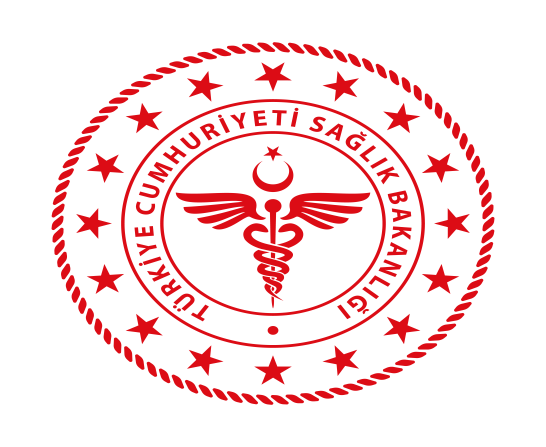 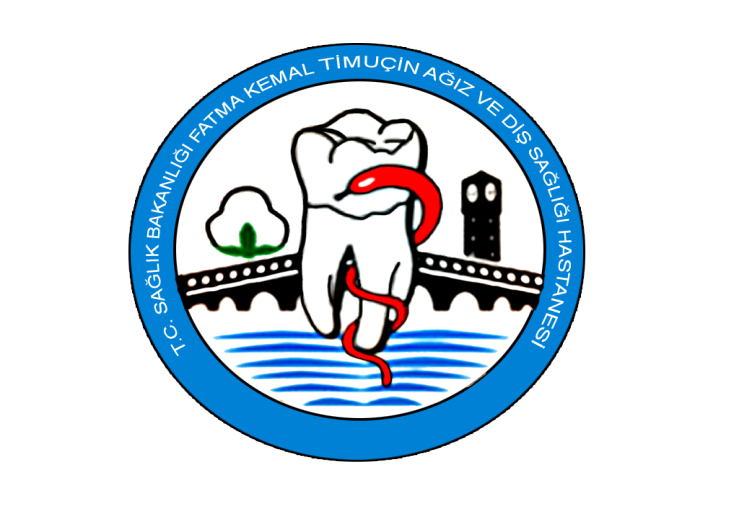 DONANIM
VE
YAZILIM GÜVENLİĞİ
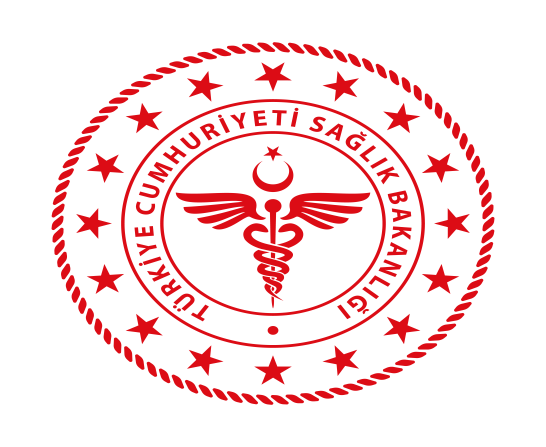 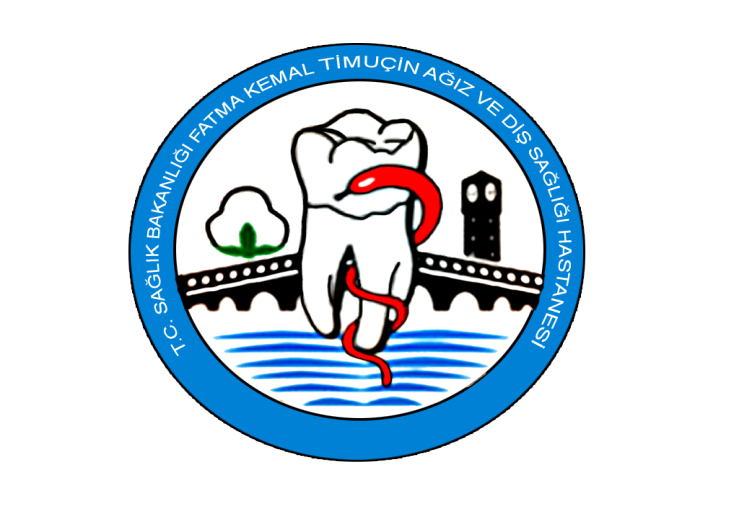 Harici (USB)Diskler
Taşınabilir Diskler
Sabit Diskler
CD- DVD
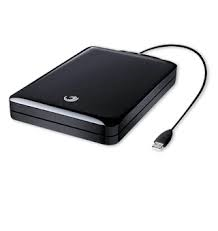 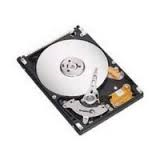 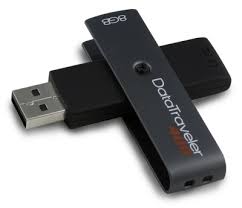 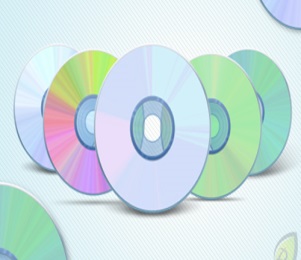 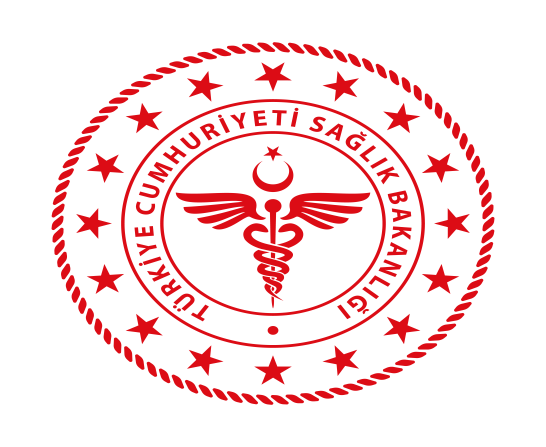 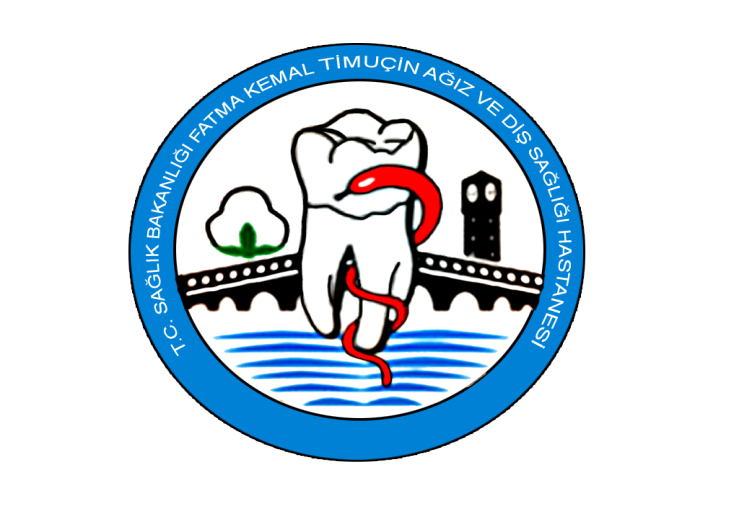 Evrensel seri veri yolu (USB), PC’lerin arkasındaki çeşitli konektörleri değiştirmek, mevcut arayüzlerin kullanılabilirlik sorunlarını ele almak ve aygıt yazılımının yapılandırmalarını düzene koymak için ortaya çıktı.

Bununla birlikte, USB aygıtları -özellikle de flaş sürücüler- evrimleştikçe, onlarla birlikte gelen tehditler ve tehlikeler de oluştu.
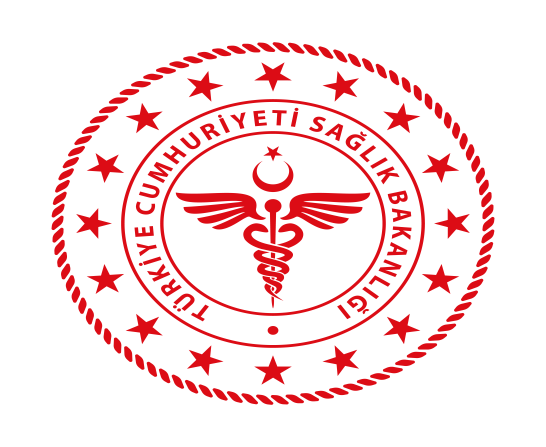 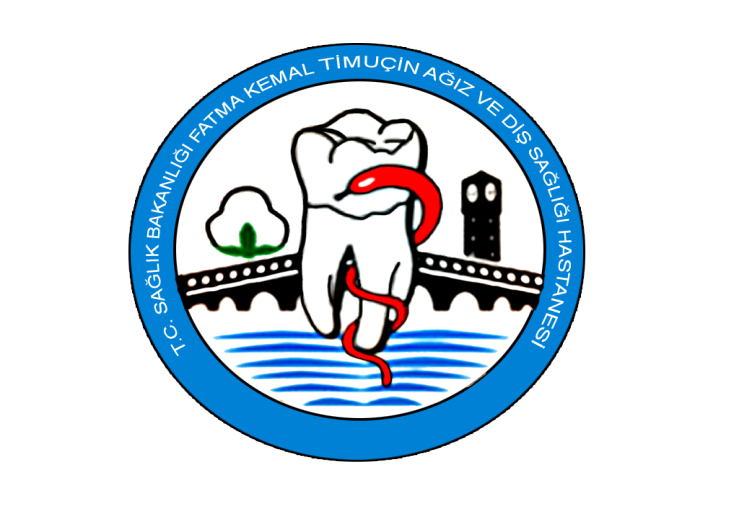 OTURUMU IZLENEMEYEN KULLANICILAR, USB KULLANARAK VERILERI KOLAYCA ÇALABILIR.

Bir USB veya başka bir taşınabilir aygıt, ağınızda denetimsiz bir şekilde kullanıldığında veri hırsızlığına veya virüslerin girişine sebep olabilir. Dosyaları aktarmak veya verileri yedeklemek için kurumsal çözümler kullanmayan kuruluşlar genellikle USB sürücüler tarafından oluşturulan tehditleri göz ardı ediyorlar. Tek bir flash sürücüsü, hatalı bir şekilde yönetilirse tüm bir ağın çökmesine neden olabilir.
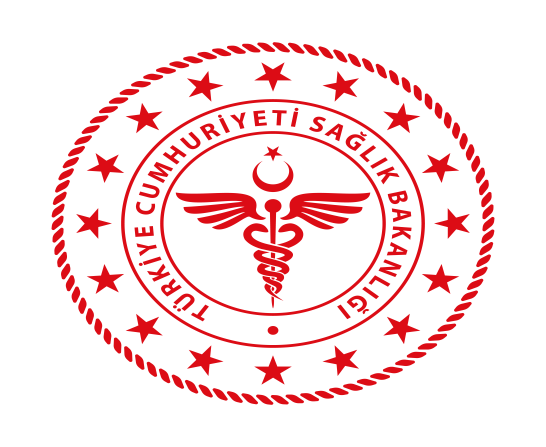 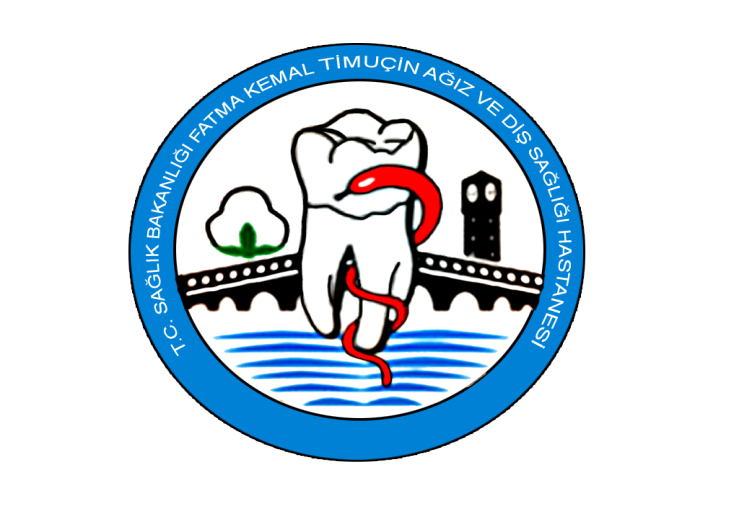 USB SÜRÜCÜLER HER ZAMAN IŞ AMAÇLI KULLANILMAZ.

Veri hırsızlığı, işletmeler için tek başına tehdit değildir. Kaybedilen verimlilik de çok büyük bir konudur. Çalışanlar iş saatlerinde hobileri ile ilgili görevlerde çalışabilirler. Bu nedenle, kullanıcı makinelerini izleyen ve hangi bilgisayardan ve ne zaman bir USB bağlantı noktasına kimin eriştiğini söyleyen bir USB güvenlik sistemi, kurumda çok önemlidir. Çalışanların hangi dosyaları aktarmakta olduğu ve çalışma dışı bilgisayar faaliyetleri takip edilmeli.
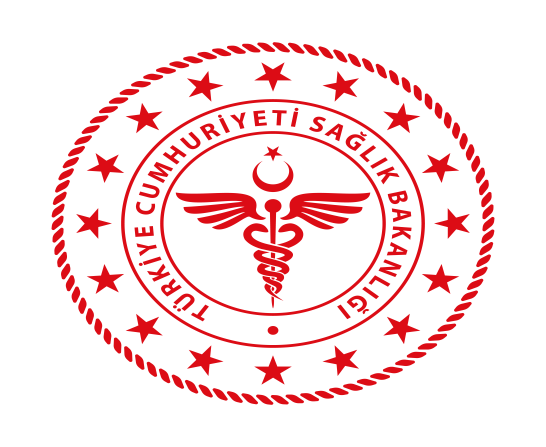 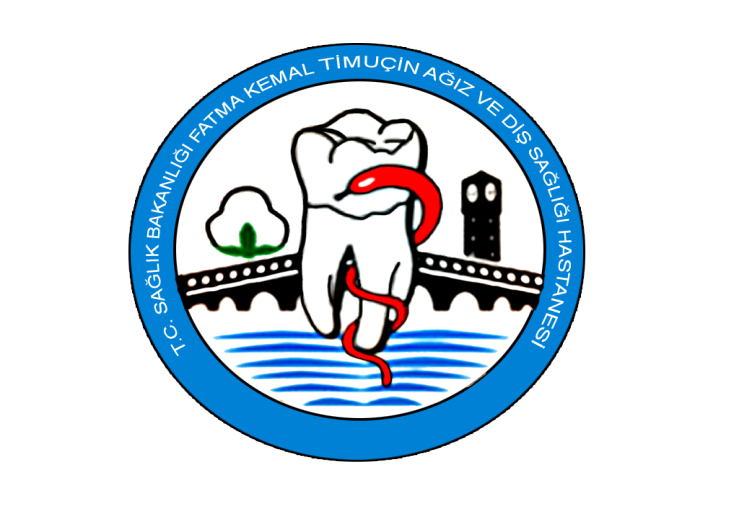 BOOBY-TRAPPED USB SÜRÜCÜLERI, AĞINIZI YOK EDEBILIR.

Bilgisayar korsanlarının klavyenizi haberiniz olmadan kontrol edebileceğini biliyor muydunuz? Kullanıcıların bilgisayarlarını izinsiz kontrol edebilen, booby-trapped USBs lakaplı USB sürücüler var.

2015’te bilgisayar korsanları, bir bilgisayara 220 voltluk bir şarj sağlayarak anında onu yok eden bir USB kalem sürücüsü geliştirdiler.

2010’da, Stuxnet solucanı, İran’ın nükleer tesislerine bulaştırıldı ve verimliliği yüzde 30 düşürüldü.
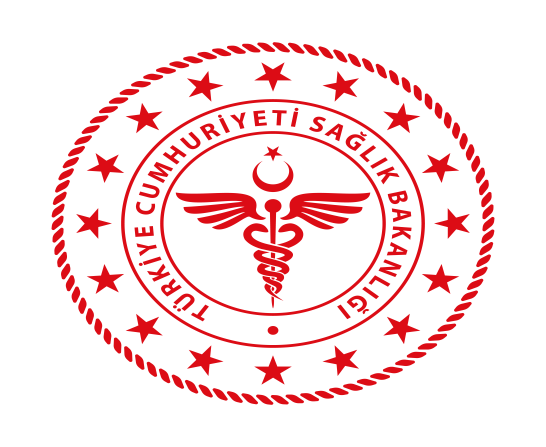 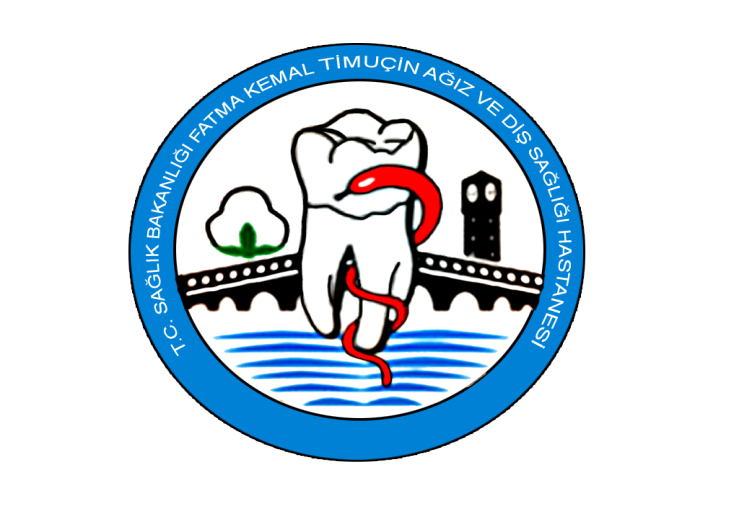 Şimdiye kadar oluşturulan en karmaşık bilgisayar virüsü olarak adlandırılan Stuxnet solucanının bir çalışanın USB sürücülerinden kaynaklandığı düşünülüyor. Bu solucan bir USB sürücüye bulaştığında, ilk önce bulaştığı sürücüye saldırır, ardından diğer bilgi işlem sistemlerine doğru hızla ilerler.

Booby-trapped USB‘ler tehlikeli, çünkü kullanıcılar zararın farkında değiller. Düzgün bir ağ yönetim sistemi olsa bile, bunlar gibi tehditler çatlaklar arasından sızabilir.

Güvenli bir ağ sadece bir ağ yönetim sistemi dağıtmakla kalmaz, aynı zamanda USB güvenliğini de üstelenebilen eksiksiz bir masaüstü yönetimi çözümü dağıtmakla ilgilidir.
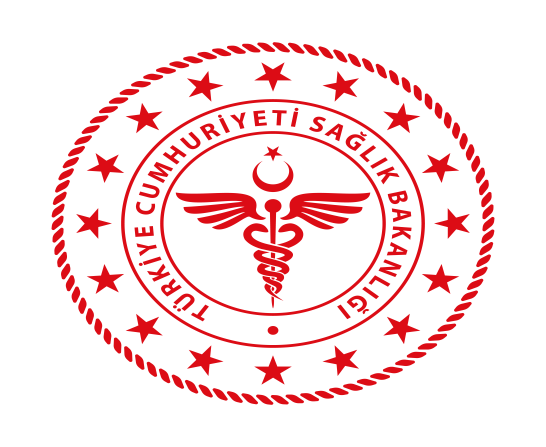 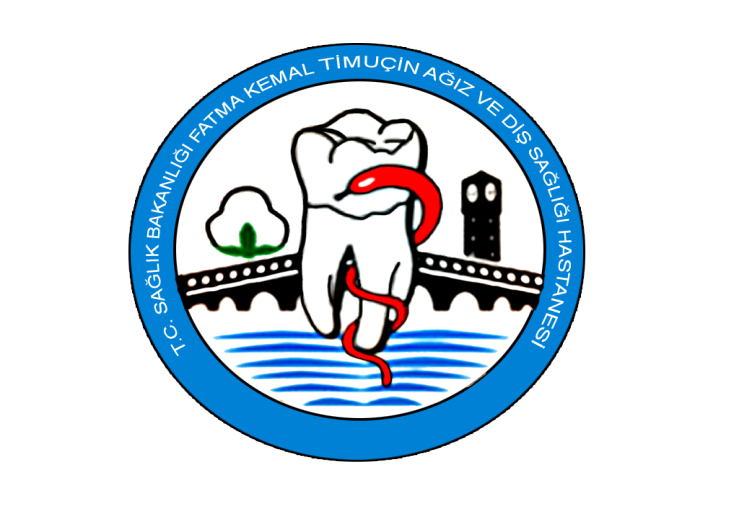 Kurum Bilgi Sistemleri Birimi ,USB Kullanımıyla ilgili sistemde güvenlik önlemleri almalıdır.

OneDrive, Dropbox, Google Drive, WeTransfer gibi dosya depolama ve paylaşma araçları kullanımı tercih edilmelidir.
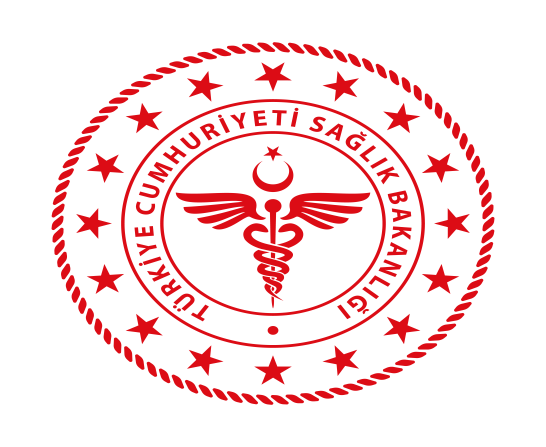 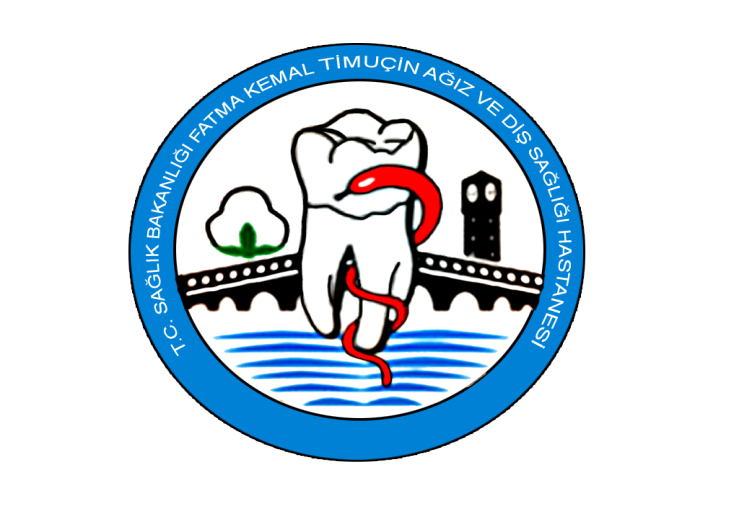 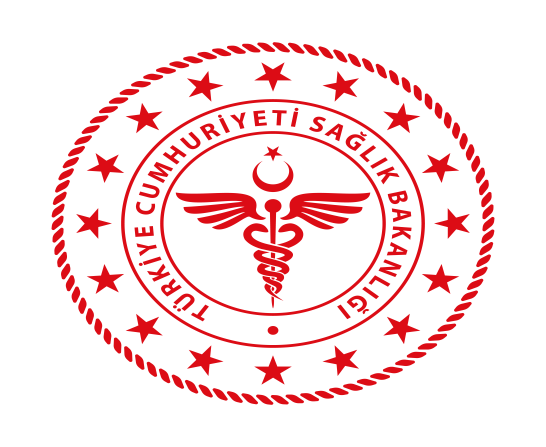 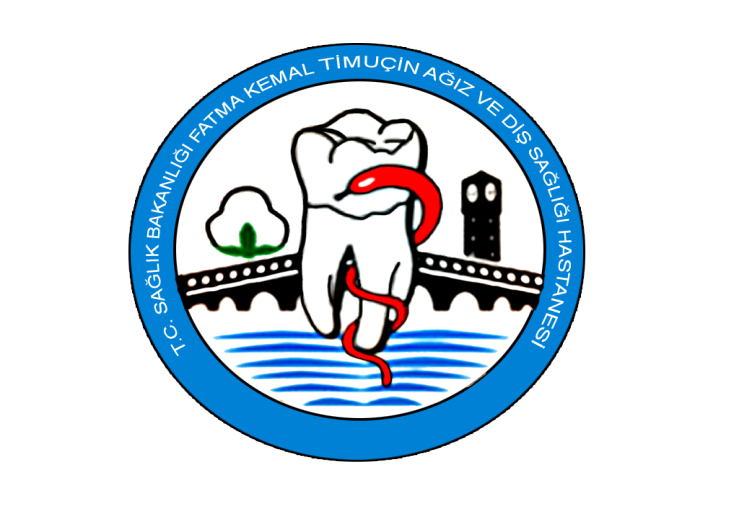 Zararlı yazılımların çok büyük oranı internette gezilen sayfalardan bulaşmaktadır. 

Bu nedenle;

Şüphelenilen ve zararlı içerik barındırma ihtimali bulunan internet sayfaları ziyaret edilmemeli. 

Güvenilirliği hakkında hiçbir şüphe bulunmayan internet sayfaları dışındaki internet adreslerinden herhangi bir dosya indirilmemeli. 

İnternet üzerindeki insanı cezbeden “1.000.000 uncu şanslı kişisiniz”, “bizden hediye kazandınız”, “Amerika’ya gitme şansı” gibi ekranlara tıklanmamalı. 

İnternet üzerindeki lisansı olmayan programlar kullanılmamalı. 

İnternetten indirdiğiniz antivirüs (virüsten korunma) ve antispyware (casus yazılımdan korunma) programlarının da birer virüs olma ihtimalini unutmamalı, lisanslı ürünler kullanılmalı.
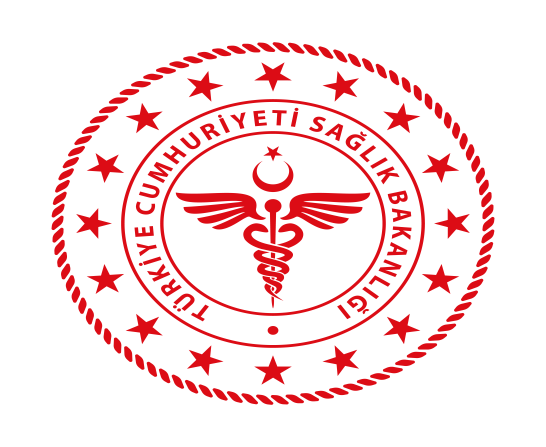 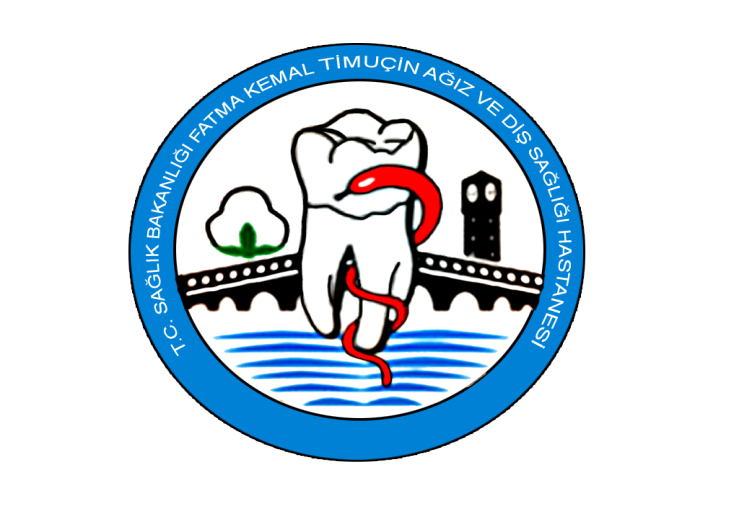 Bilgisayarını Koruyacak Yardımcı Programlar Kullanmak

Antivirüs, antispyware, güvenlik duvarları zararlı programlardan korunmak için kullanacağınız programlardır.

	*Antivirüs programları bilinen virüslerle ilgili bilgileri içinde barındıran veritabanlarını kullanarak imza tanıma yöntemiyle zararlı programları tespit ederler. Ayrıca sistem aktivitelerini izleyerek bir programın zararlı program olup olmadığını da anlayabilmektedirler. 

	*Antispyware aynı şekilde spyware programlarını (casus yazılımları) engellemek için kullanılır. 

	*Güvenlik duvarları ise bilgisayarımıza yapılacak saldırıları ve izinsiz bağlanma isteklerini engelleyecektir.
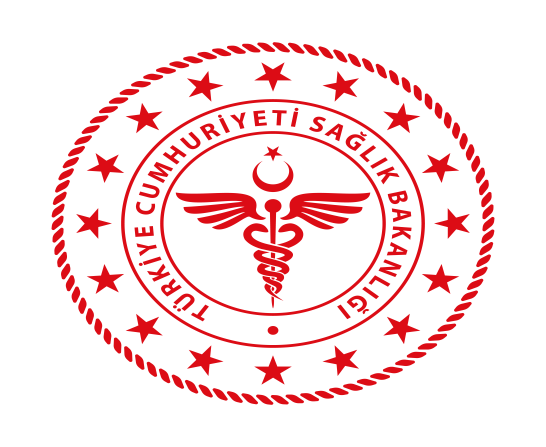 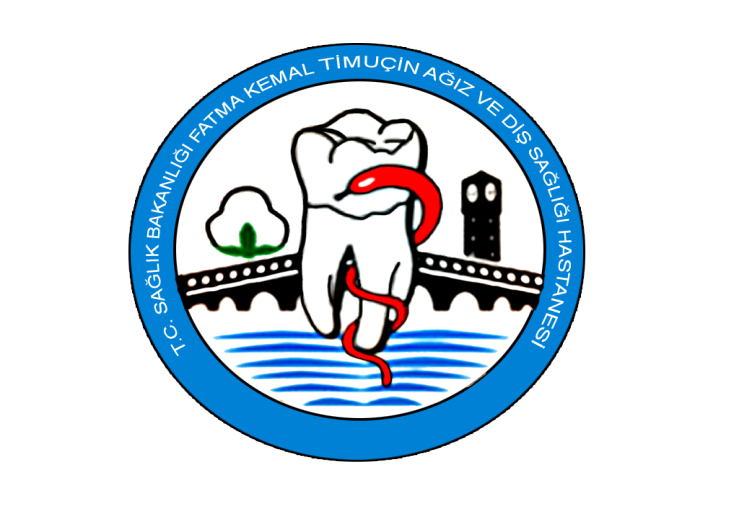 1.Varsa, ilgili kişileri bilgilendirin. 
	Bu kişiler, var olan duruma müdahale edebilecek kişiler olduğu gibi bu durumdan etkilenebilecek kişiler de olabilir. (İhlal Bildirimi) 

2. Güncel bir antivirüs programı ile bilgisayarınızı taratın, 
	bulunan virüslerin temizlenmesini, 
	temizlenemiyorsa silinmesini, 
	silinemiyorsa karantinaya alınmasını sağlayın.
3. Güvenlik duvarı aktif değilse aktif hale getirin, güncel değilse güncelleyin. 

4. İşletim sisteminizin güncellemelerini yapın ve ihtiyaç duyulan işletim sistemi yamalarını uygulayın.
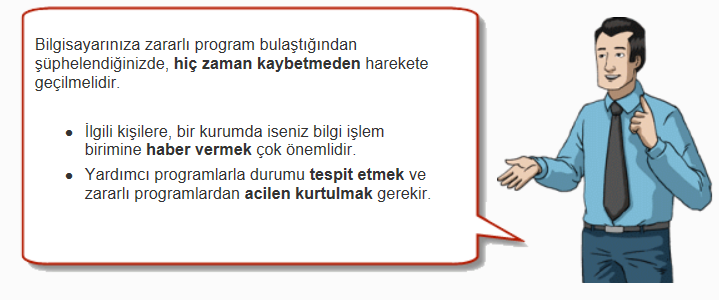 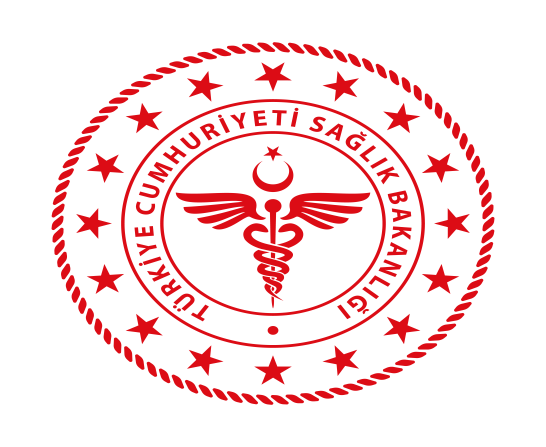 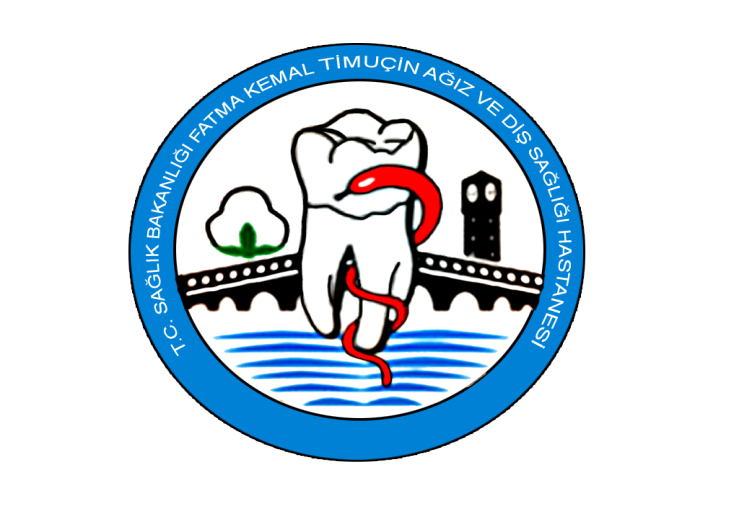 YAZICI GÜVENLİĞİ
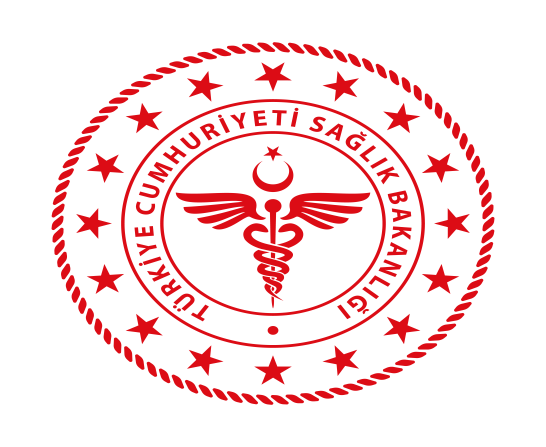 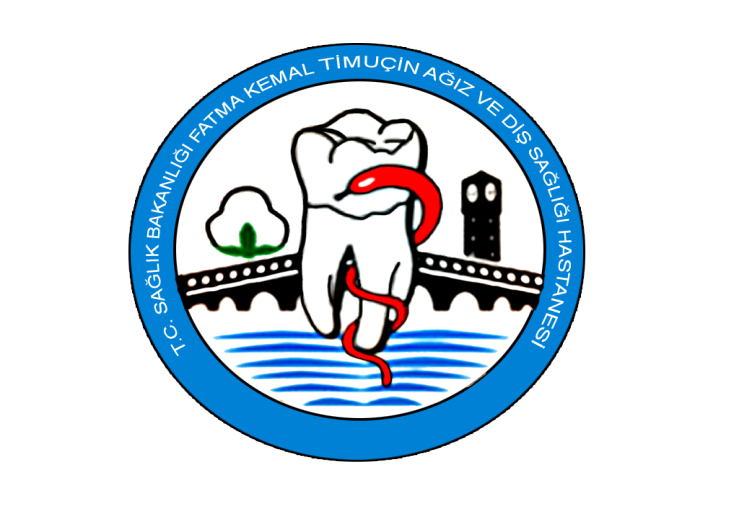 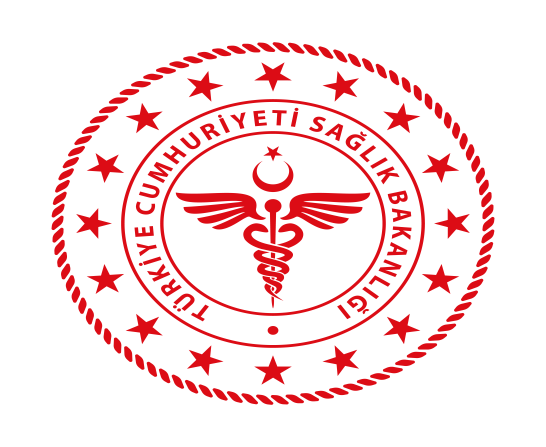 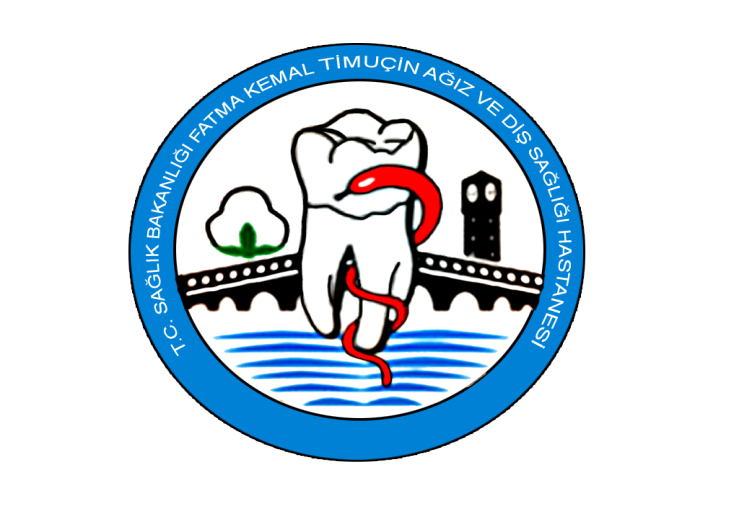 SOSYAL MÜHENDİSLİK
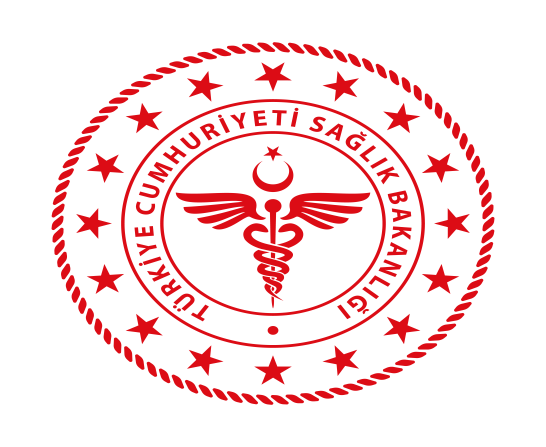 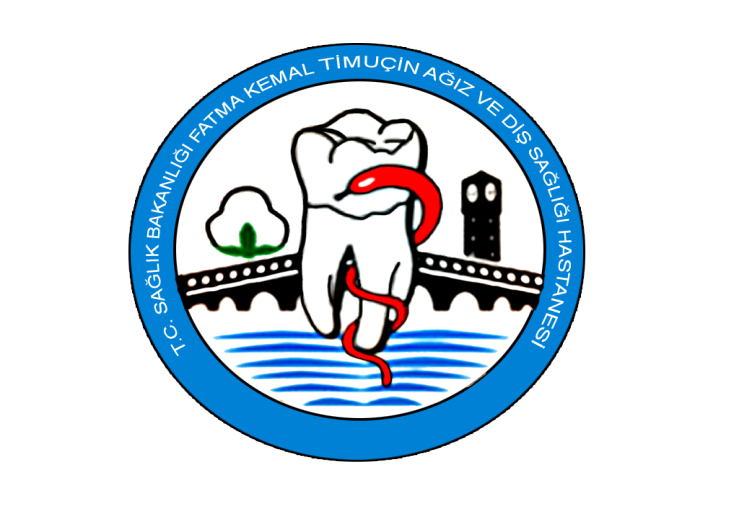 İnsan faktörünü kullanan saldırı tekniklerinden ya da kişiyi etkileme ve ikna yöntemlerinden faydalanarak normal koşullarda bireylerin gizlemeleri / paylaşmamaları gereken bilgileri bir şekilde ele geçirme sanatı Sosyal Mühendislik olarak ifade edilir.
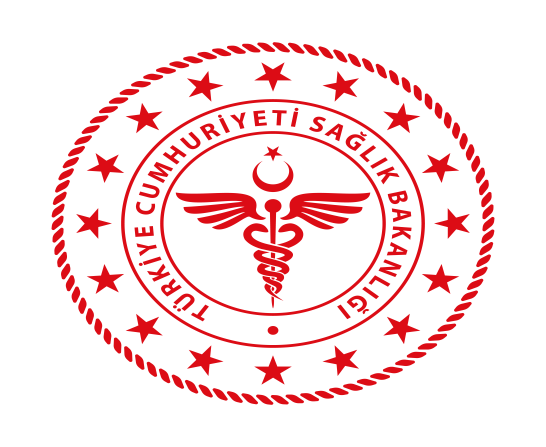 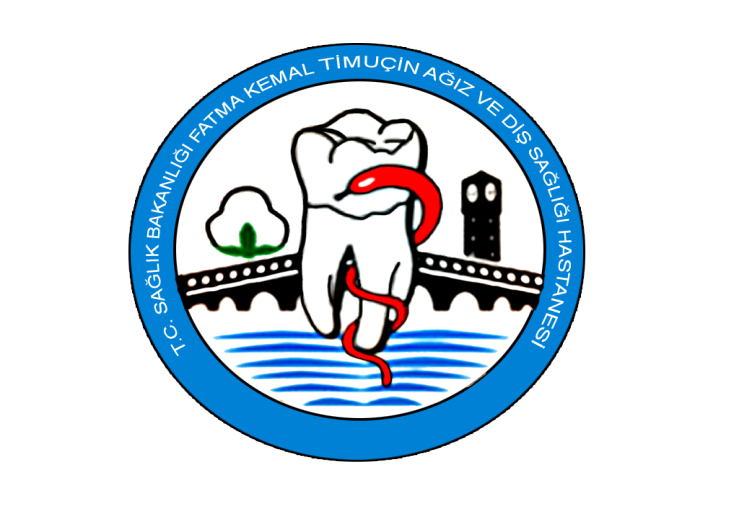 *Bir sosyal mühendisin temel özelliği, basit fakat genelde amacına ulaşan donanımlar ve teknikler kullanarak saldırı yapmasıdır.
Bazı donanımlar;
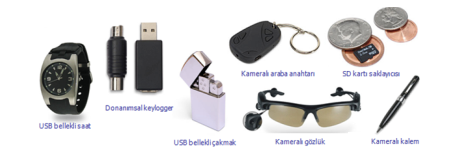 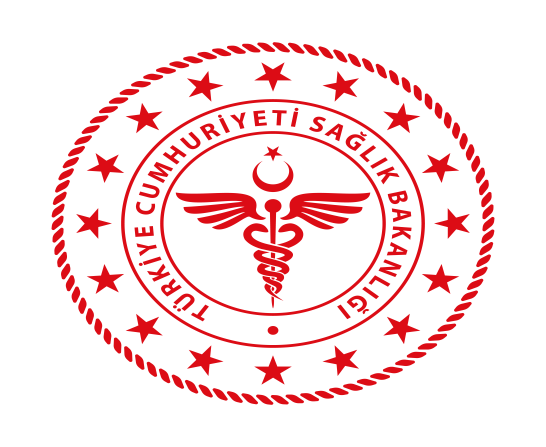 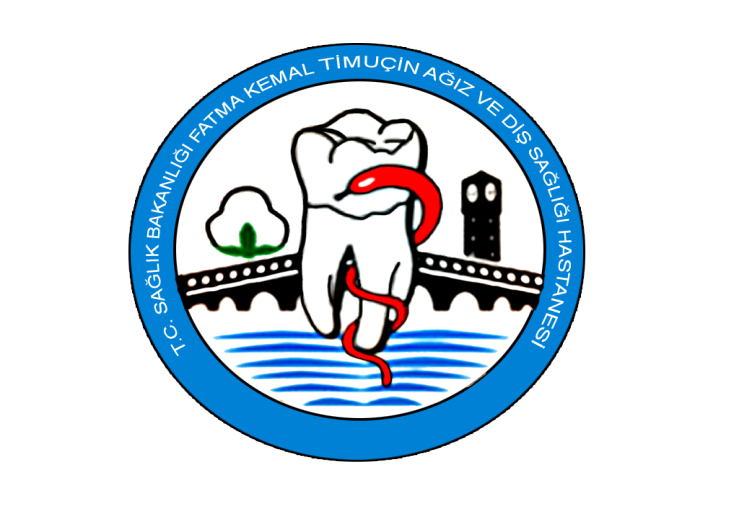 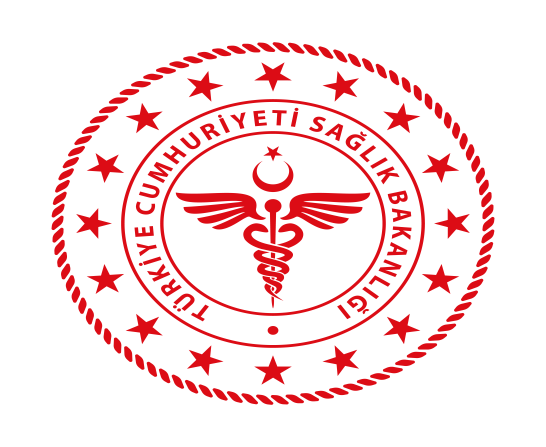 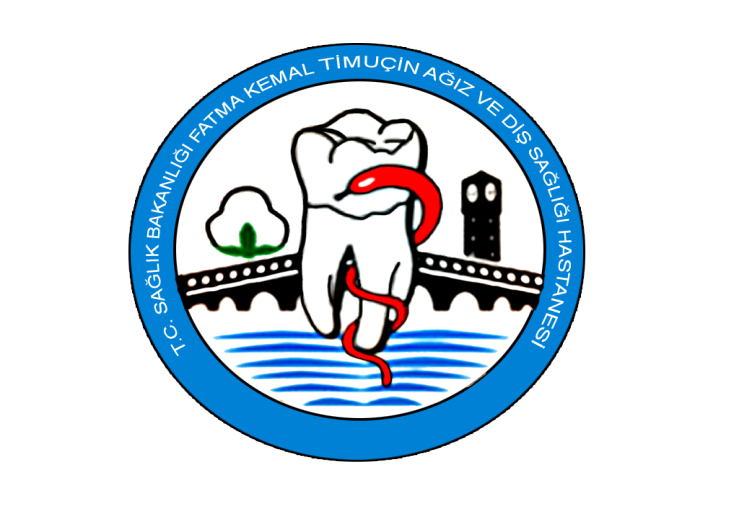 Sosyal Mühendislere karşı alınacak Önlemler
Temiz Masa/Temiz Ekran Kuralı
Şifre Güvenliği
Güçlü Şifre
Eposta Güvenliği
Donanım (USB gibi harici cihazlar, Ağ vb) ve Yazılım Güvenliği
Yazıcının güvenli kullanımı
Mobil Cihaz (Telefon, Tablet..) Kullanım Güvenliği
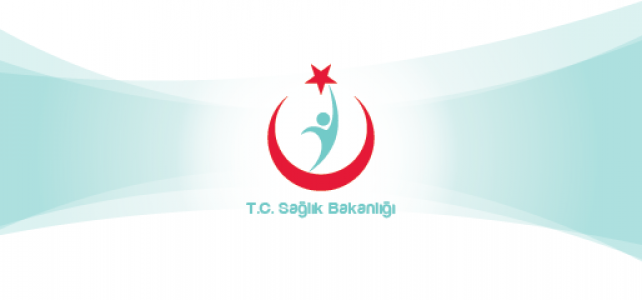 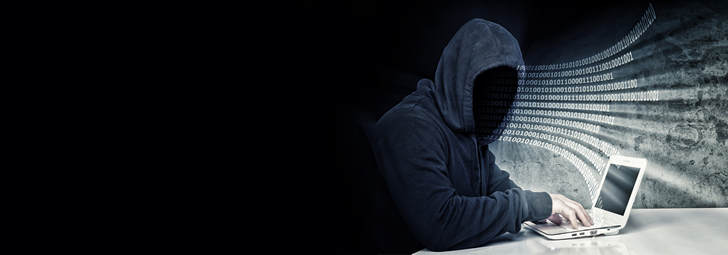 YAŞANMIŞ
SOSYAL MÜHENDİSLİK SALDIRI ÖRNEKLERİ
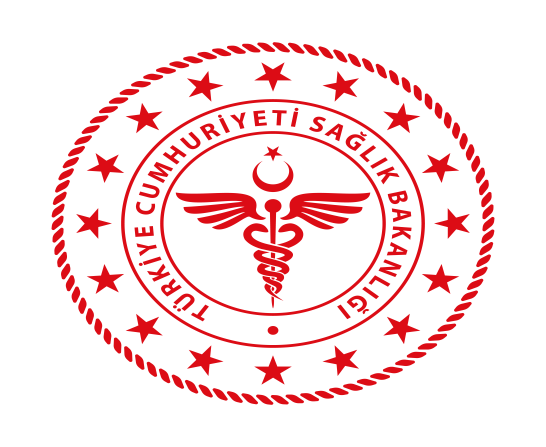 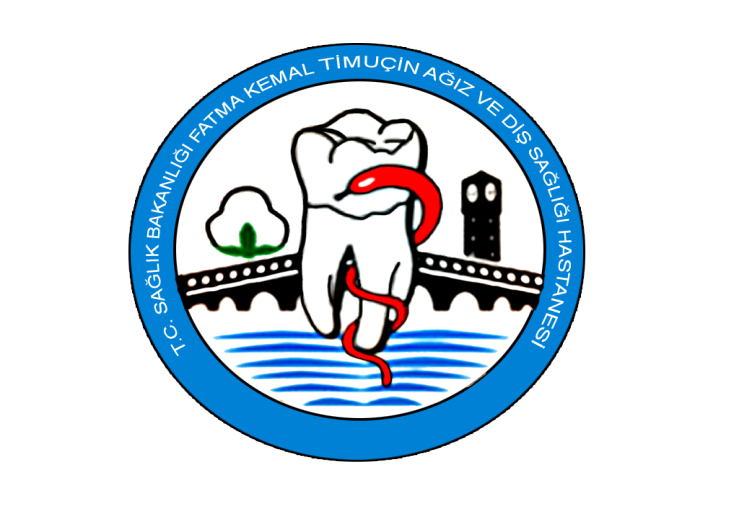 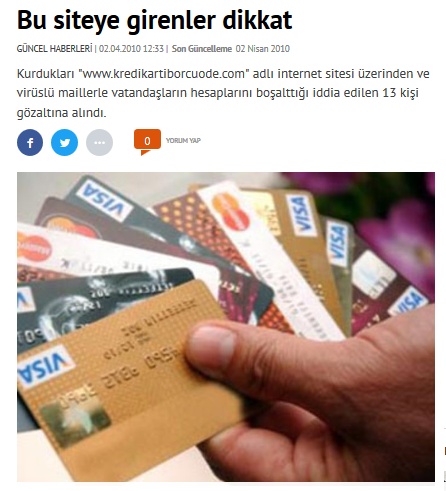 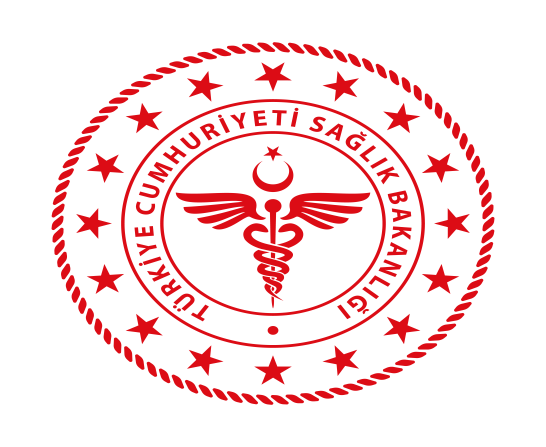 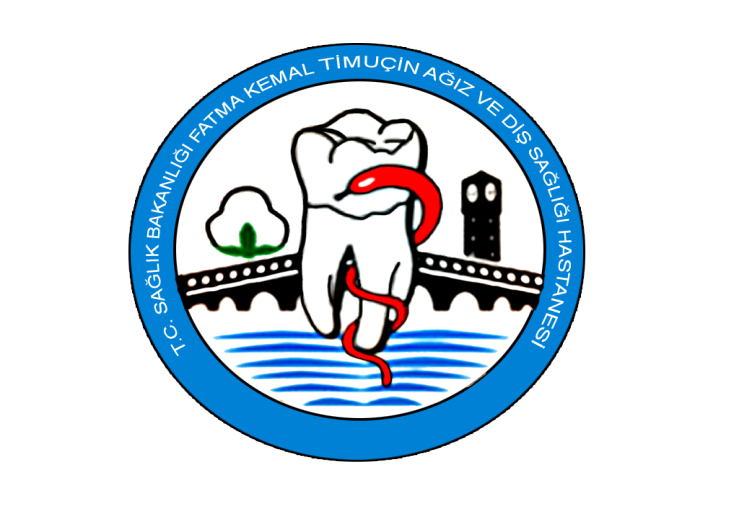 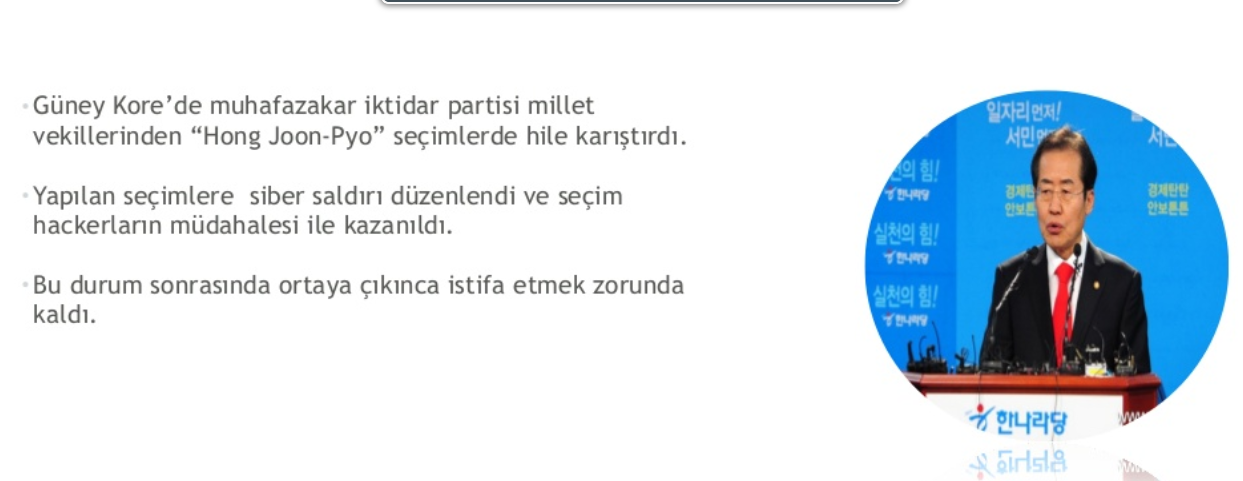 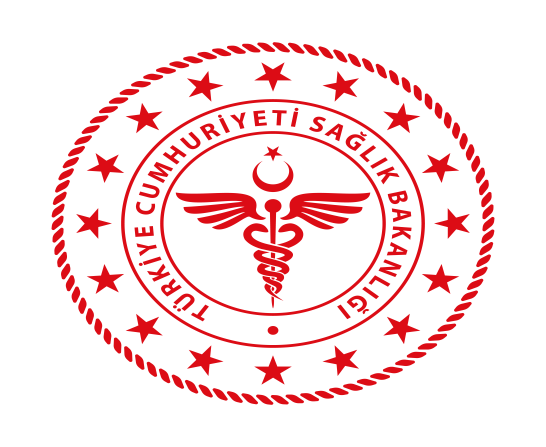 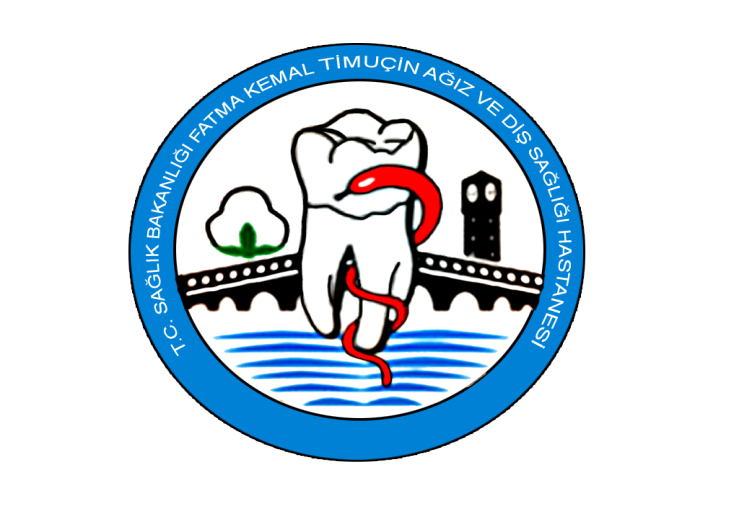 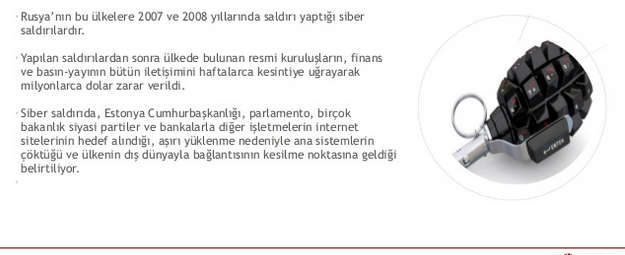 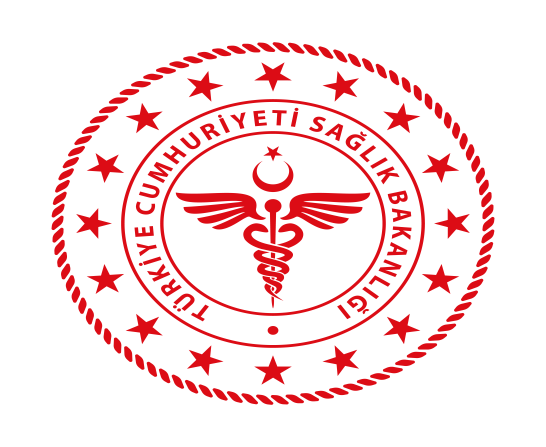 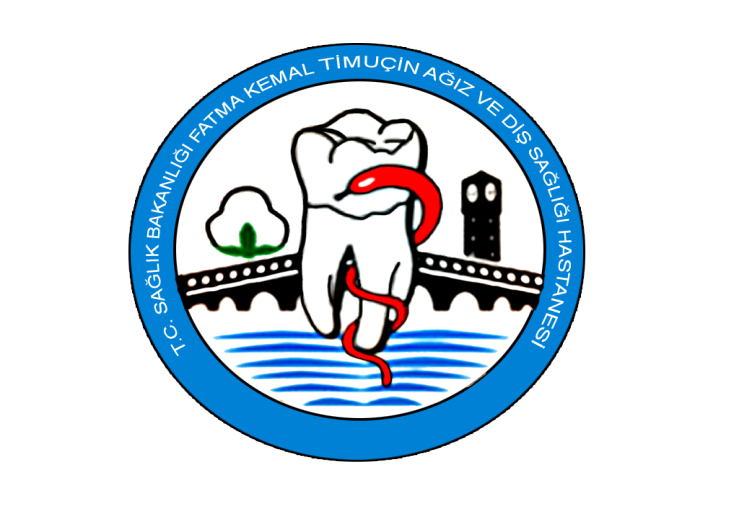 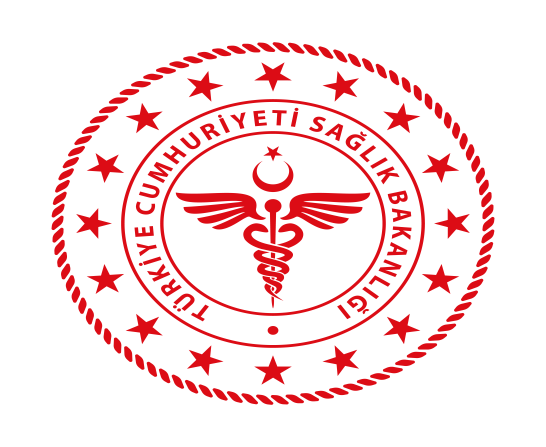 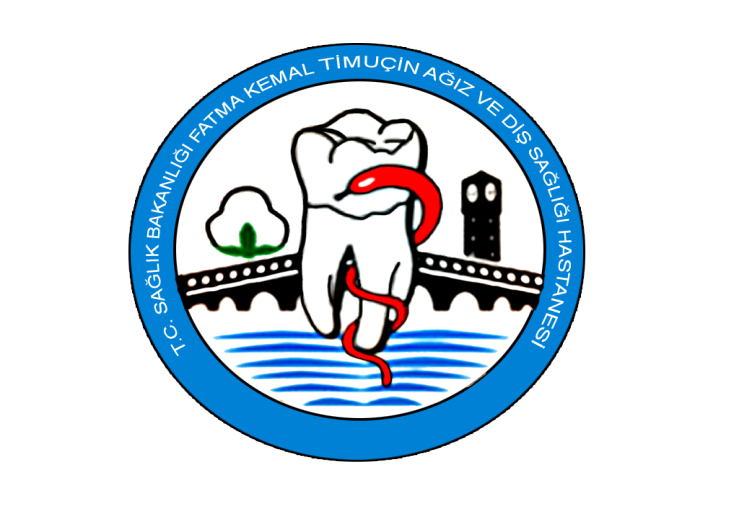 İHLAL BİLDİRİM 
ve
YÖNETİMİ
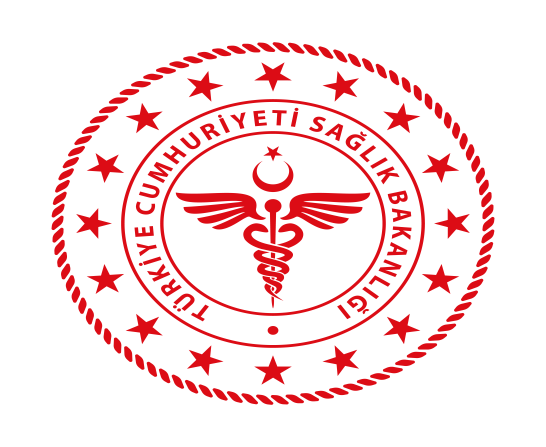 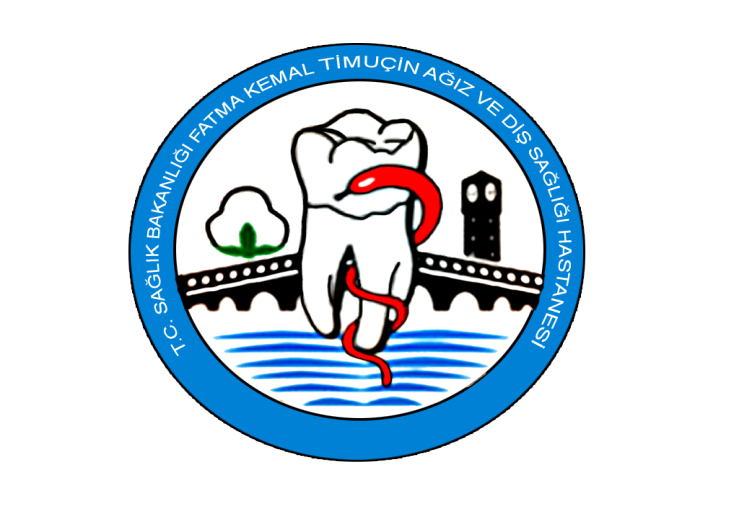 İHLAL
Kurumun bilgilerinin gizliliğini, bütünlüğünü veya kullanılabilirliğini herhangi bir biçimde etkileme potansiyeline sahip herhangi bir olaydır.
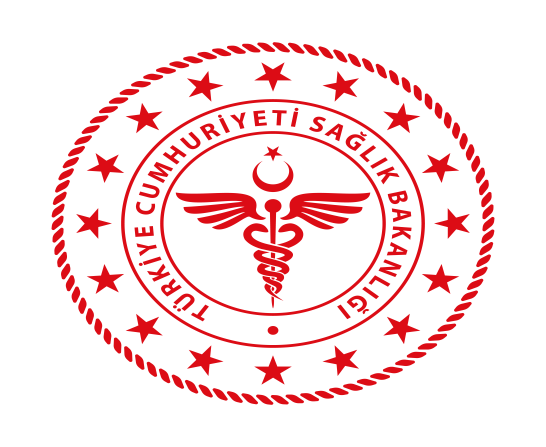 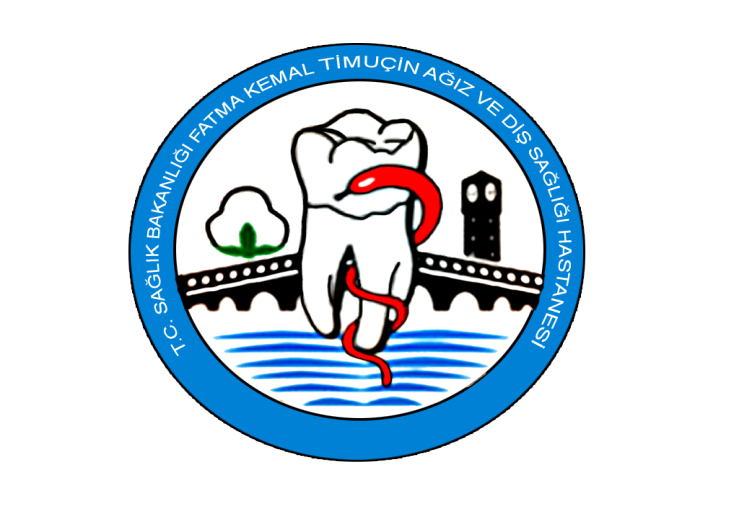 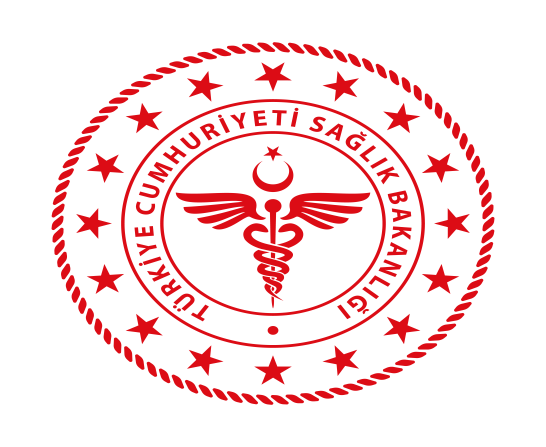 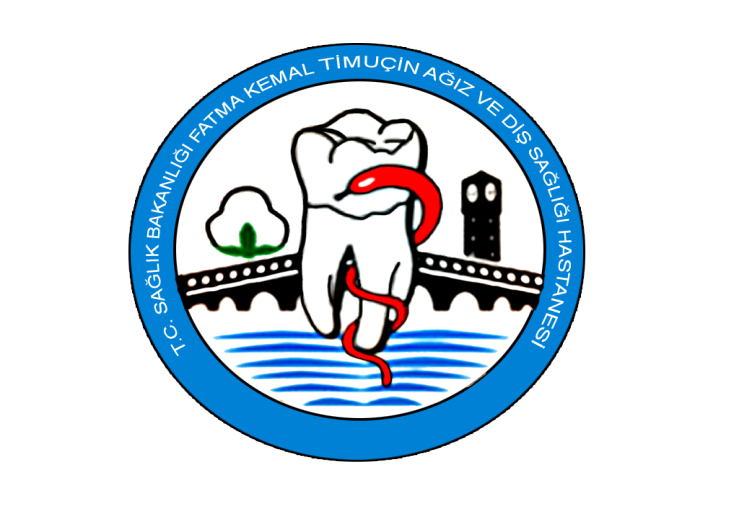 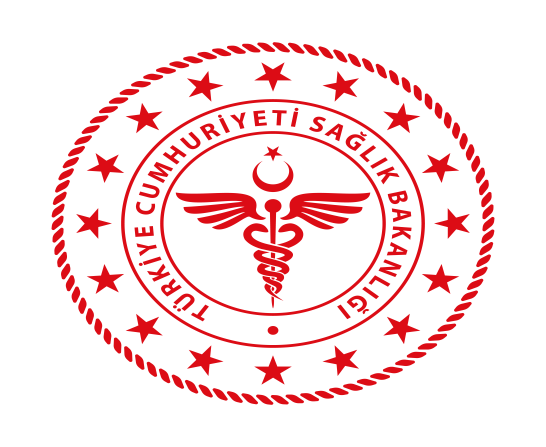 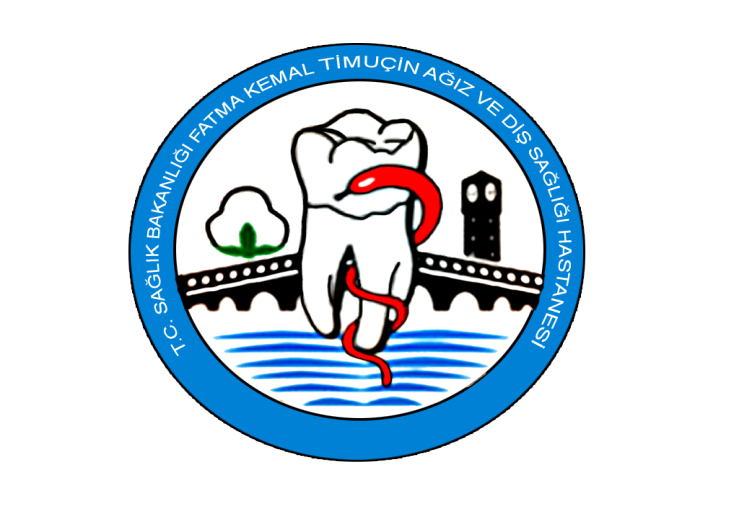 Bilgi güvenliğinin en önemli parçası kullanıcı güvenlik bilincidir.

Oluşan güvenlik açıklıklarının önemli bir kısmı kullanıcı hatasından kaynaklanmaktadır.

Saldırganlar (Hacker) çoğunlukla kullanıcı hatalarını kullanmaktadır.

Bilgi güvenliğinin en zayıf halkası kullanıcılardır.

Bir kullanıcının güvenlik ihlali tüm sistemi etkileyebilir.

Teknik önlemler kullanıcı hatalarını önlemede yetersiz kalmaktadır.

Kullanıcılar tarafından dikkat edilebilecek bazı kurallar sistemlerin güvenliğinin sağlanmasında kritik bir öneme sahiptir.
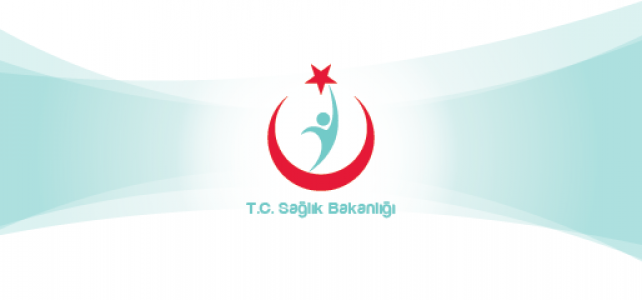 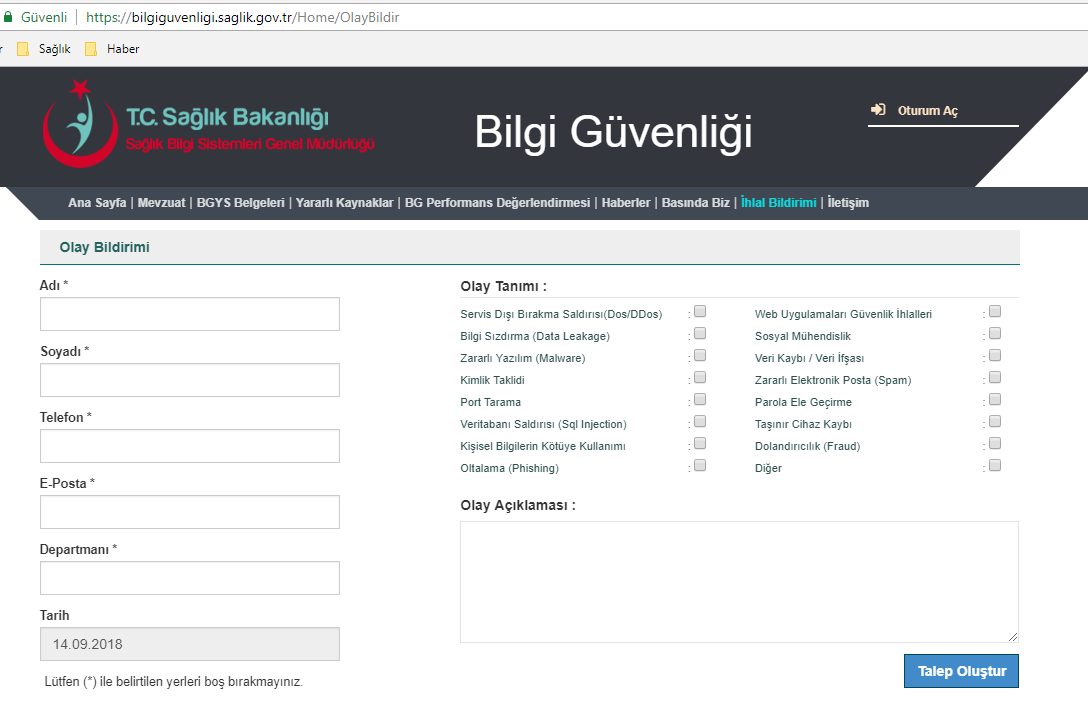 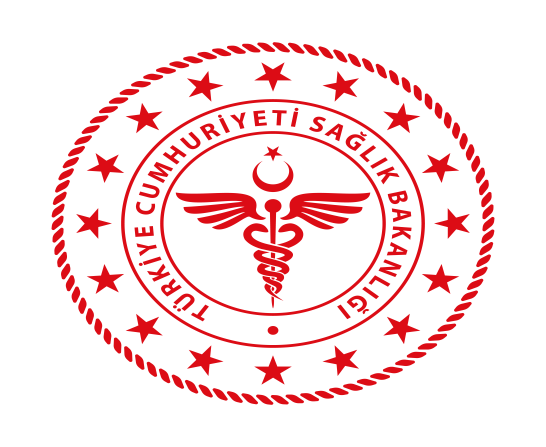 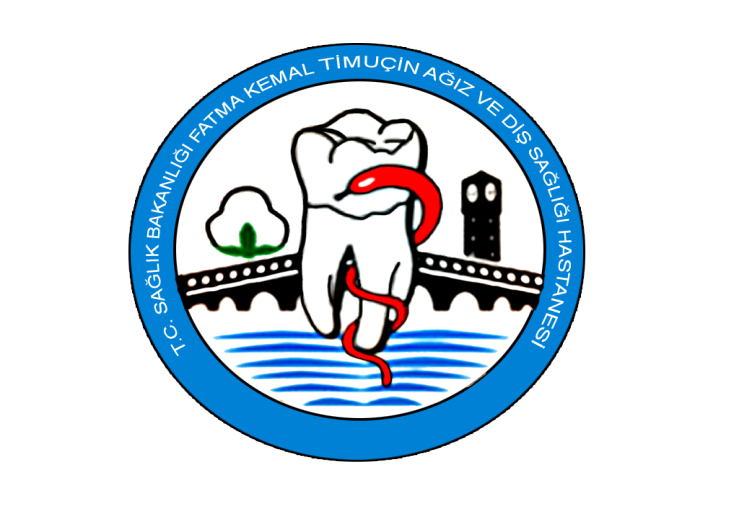 https://bilgiguvenligi.saglik.gov.tr
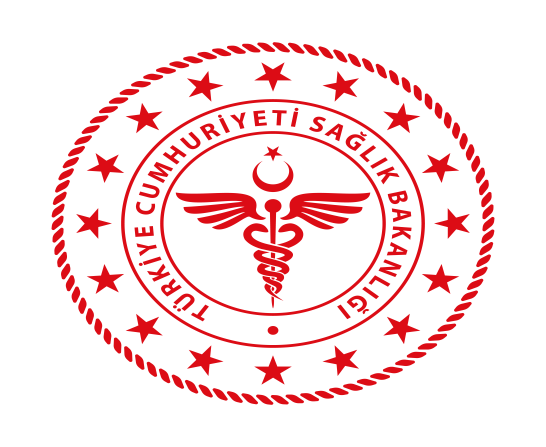 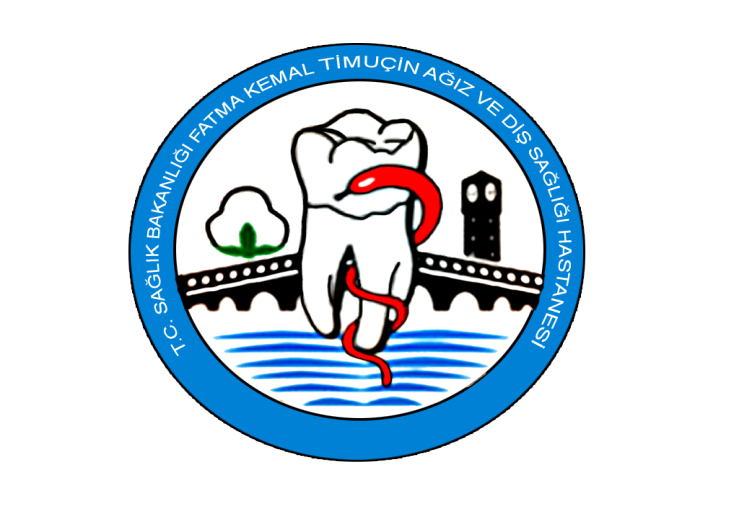 Bilgi Güvenliği Politikaları Kılavuzu, Bakanlık Makamının 31/12/2015 tarihli ve 75730711.719.116 sayılı onayı ile Bilgi Güvenliği Politikalar Yönergesinin eki olarak yürürlüğe konulmuştur.
https://bilgiguvenligi.saglik.gov.tr/Home/Mevzuat
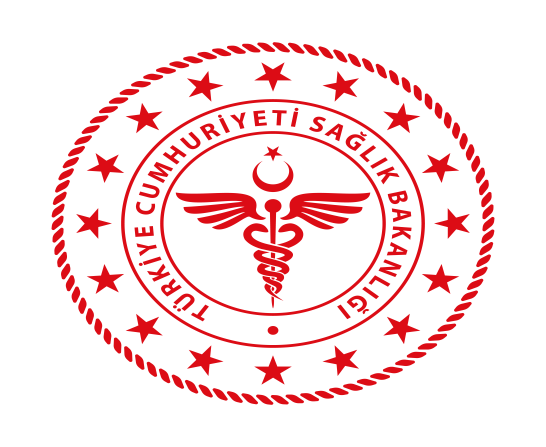 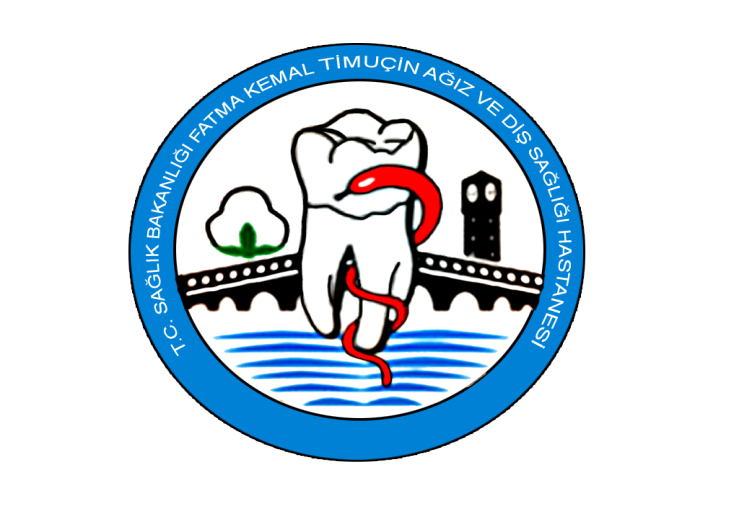 Fatma Kemal Timuçin Ağız ve Diş Sağlığı Hastanesi

Bilgi Güvenliği Farkındalık Eğitimi
2019
Hazırlayan
Can GELİKÇİ
Bilgi İşlem Birim Sorumlusu